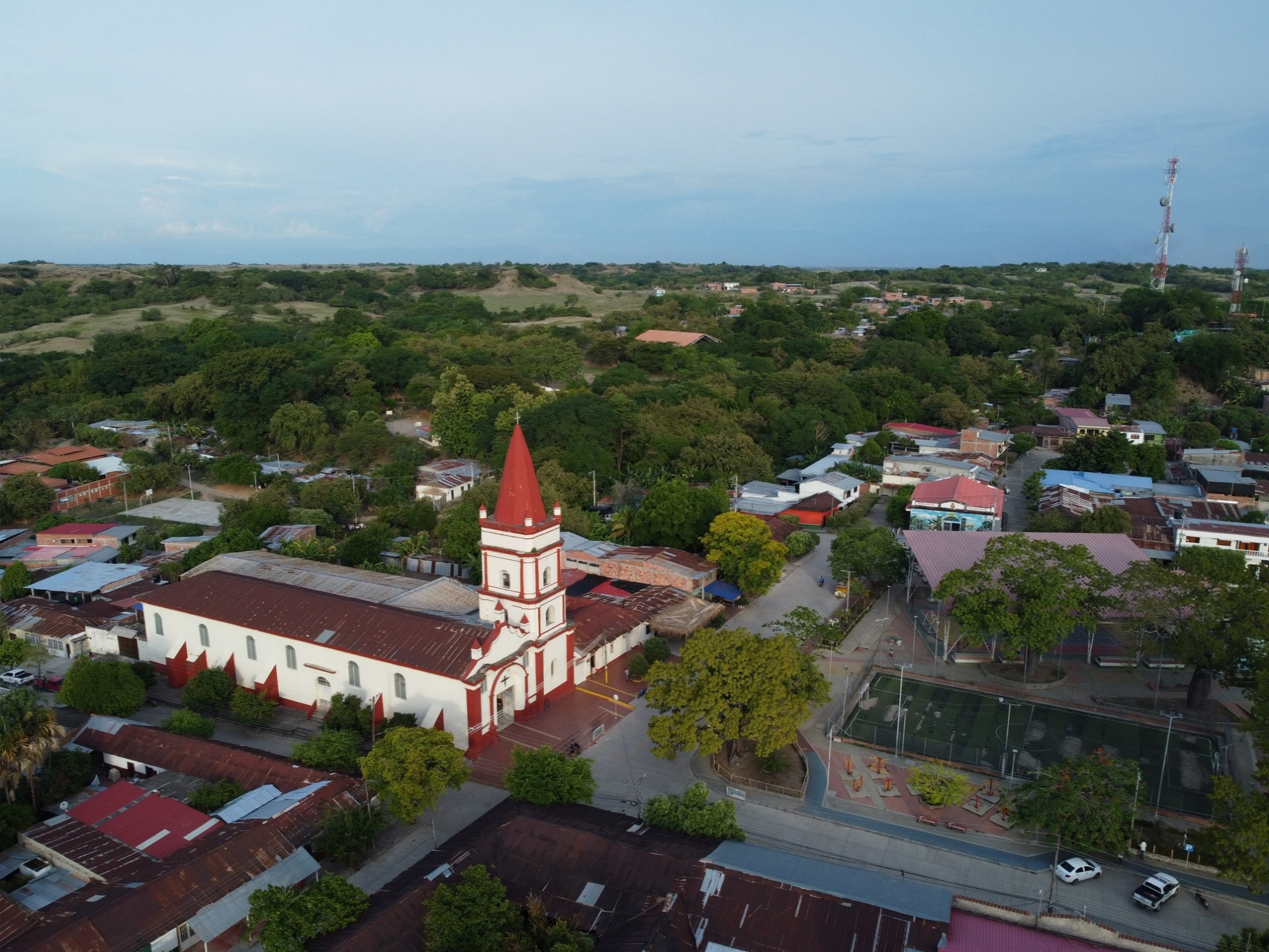 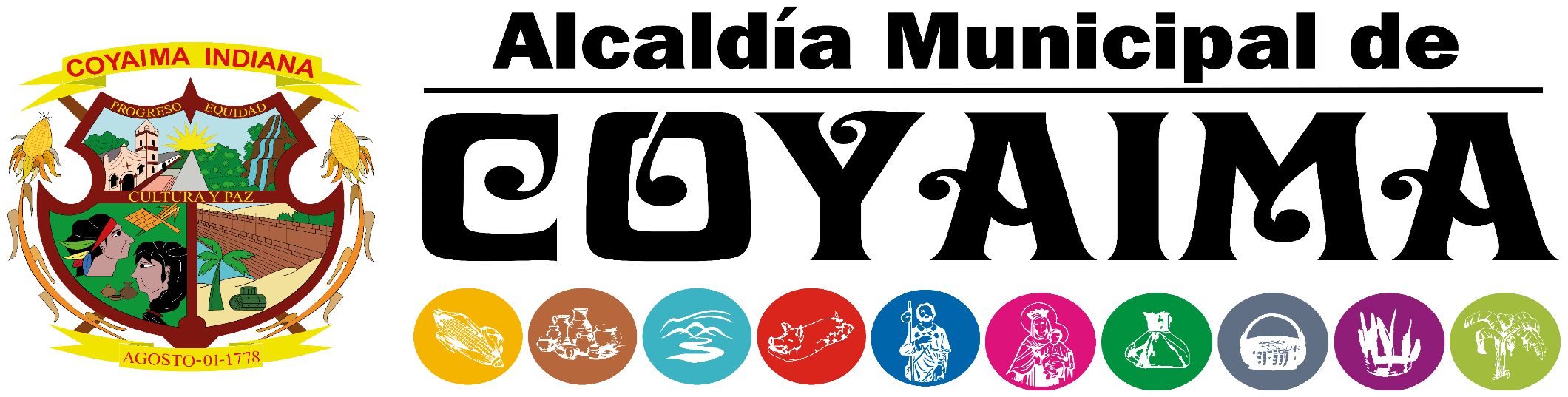 PRIMER COMITÉ MUNICIPAL DE DISCAPACIDAD
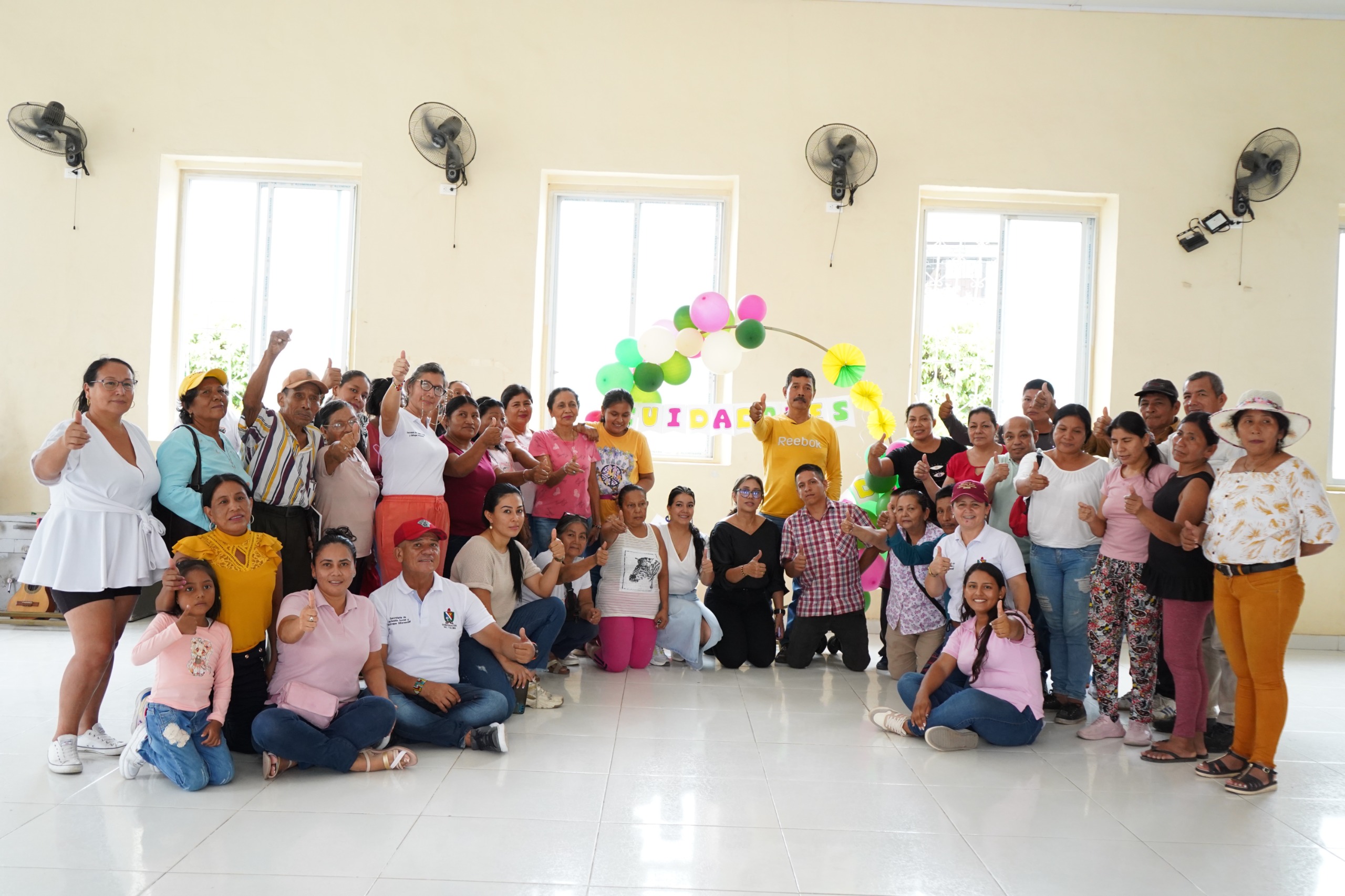 ANGIE JOHANA QUIÑONES TAPIEROEnlace Discapacidad
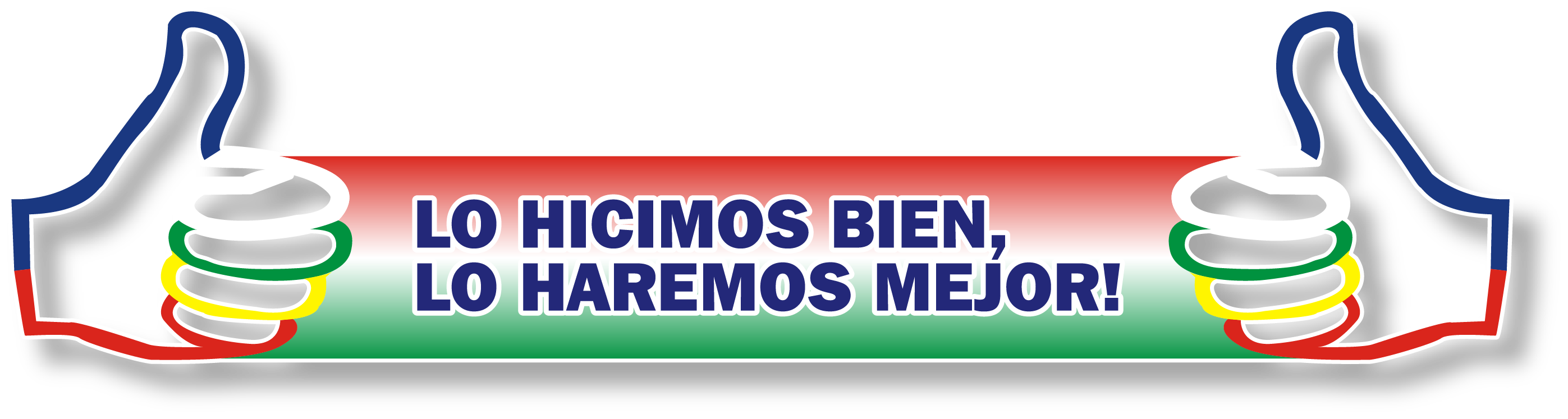 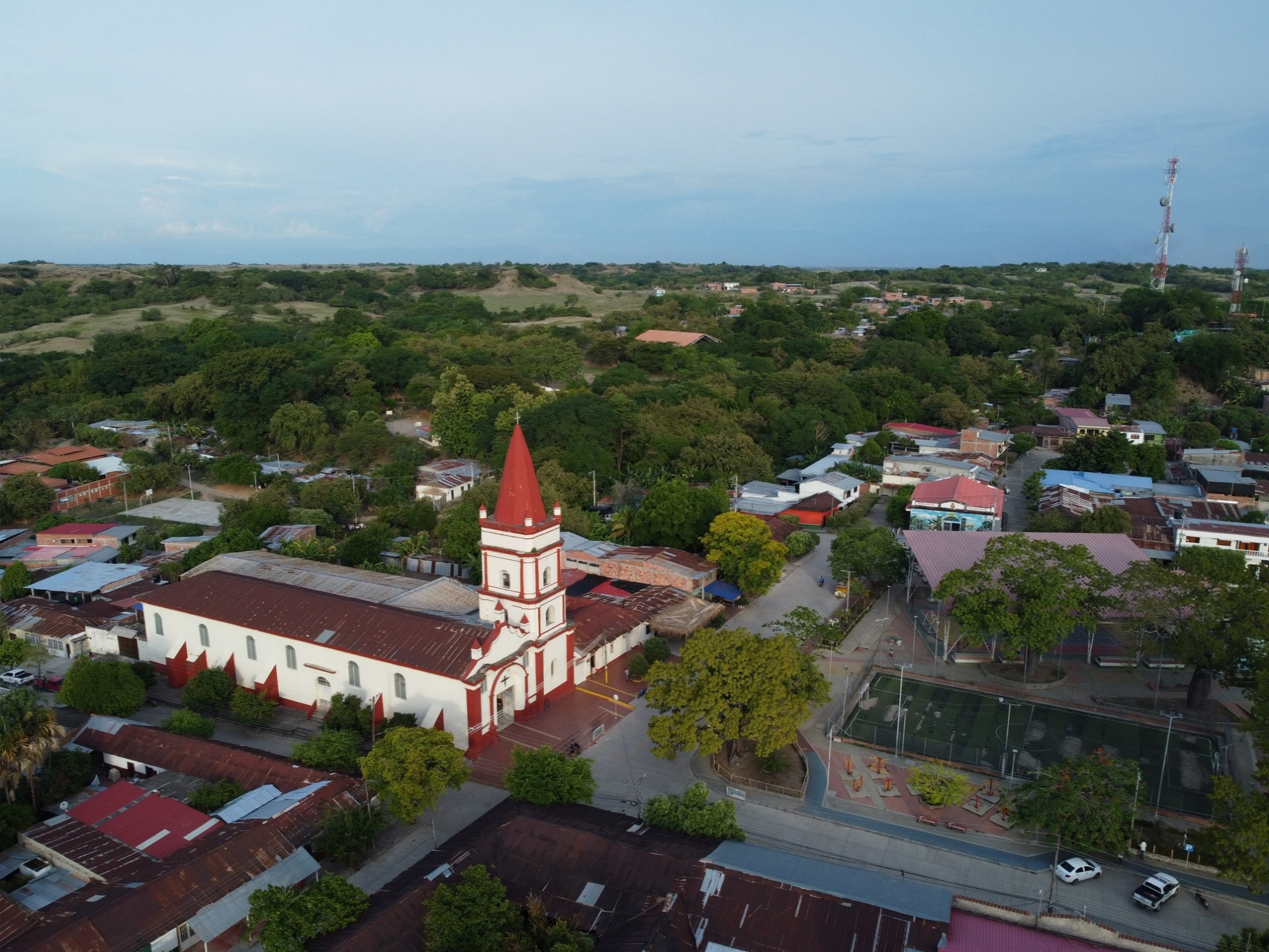 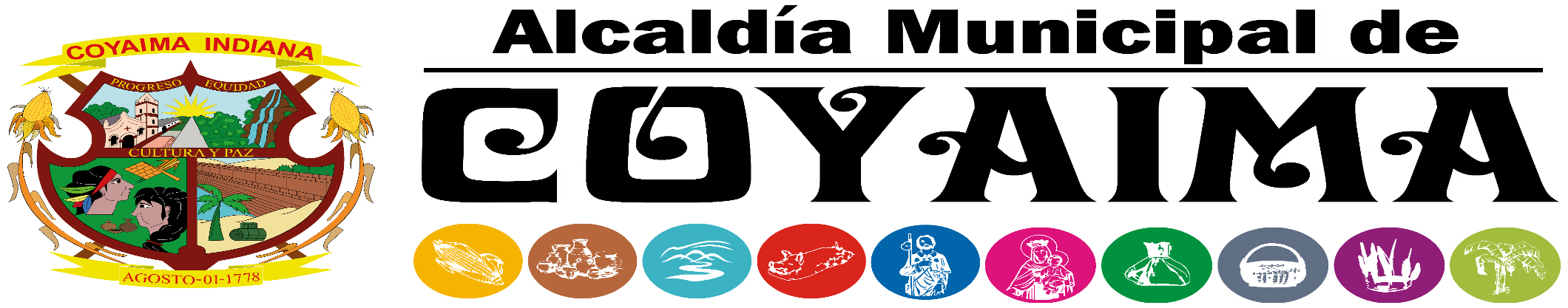 Plan de acción vigencia 2025
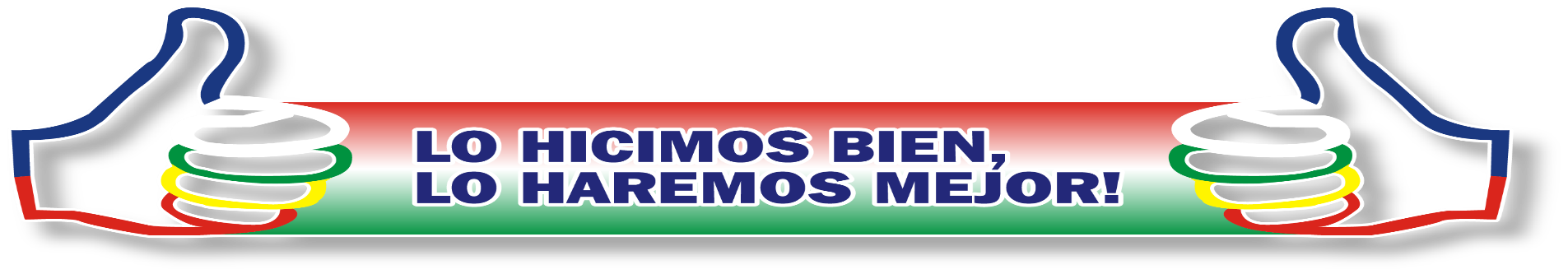 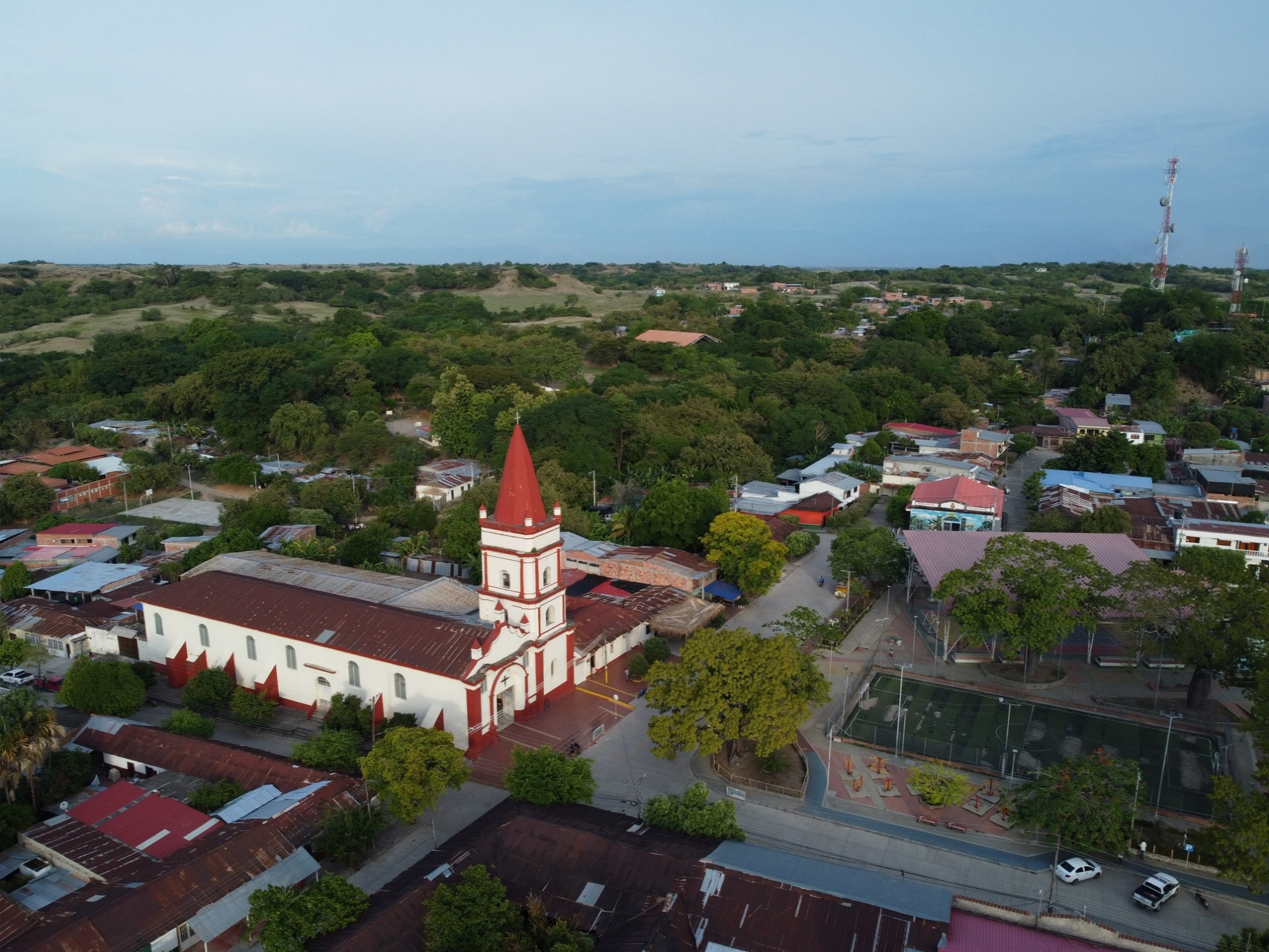 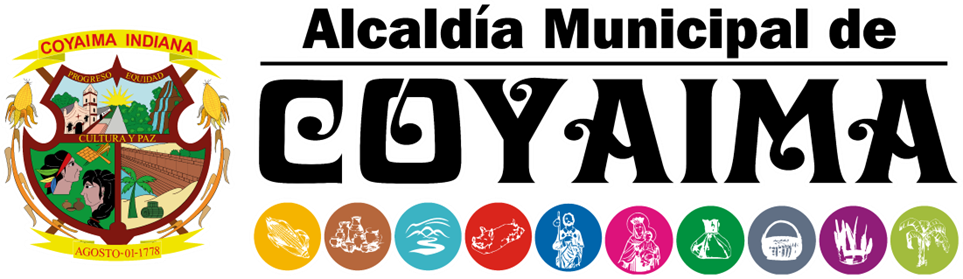 ACTIVIDADES ELABORADAS EN LOS MESES DE ENERO, FEBRERO Y MARZO
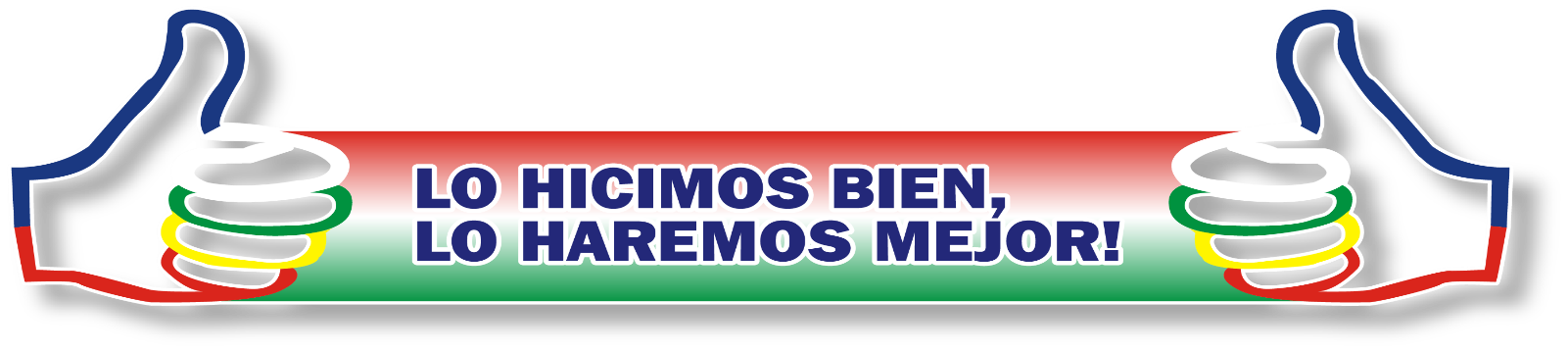 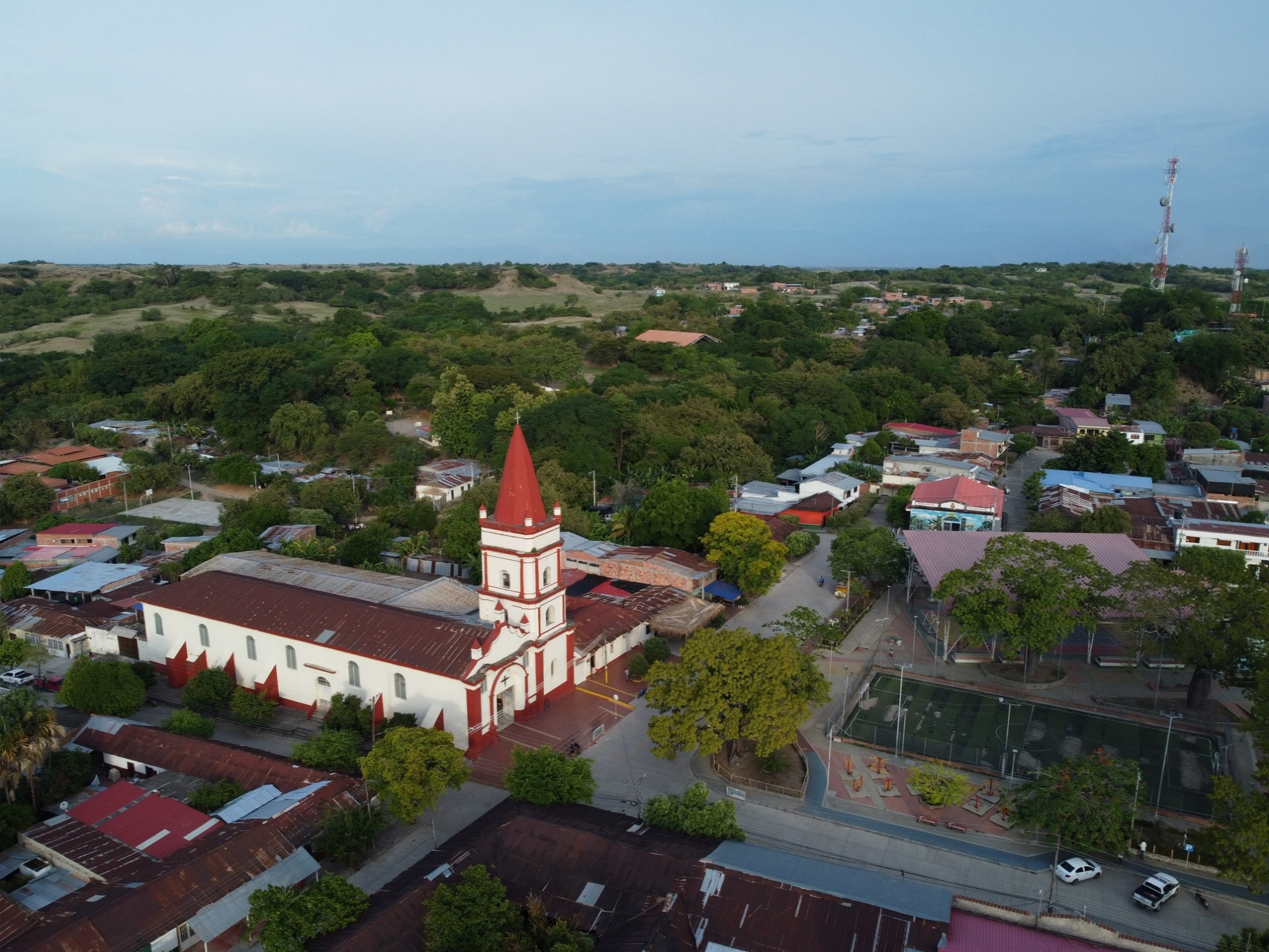 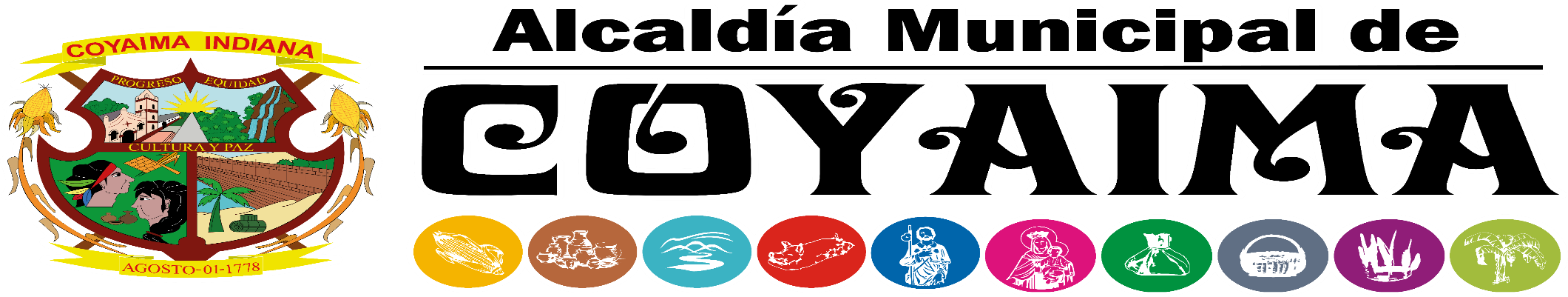 Entrega de sillas de Ruedas
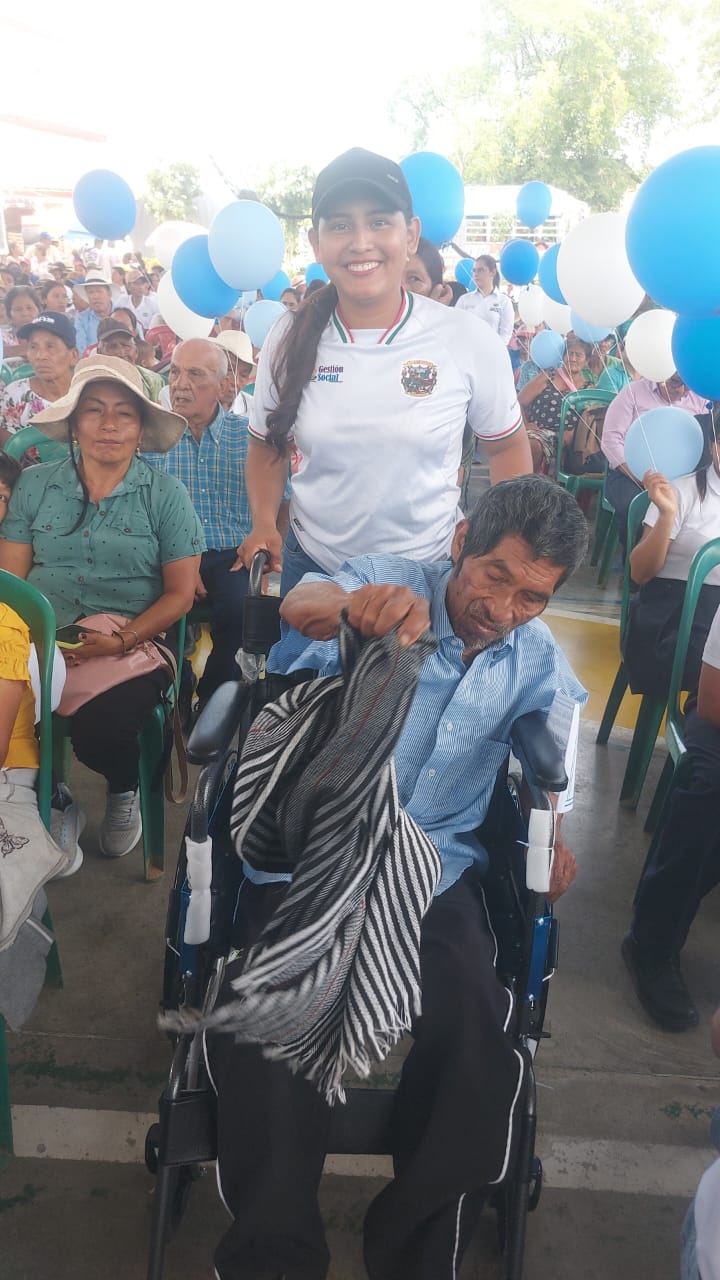 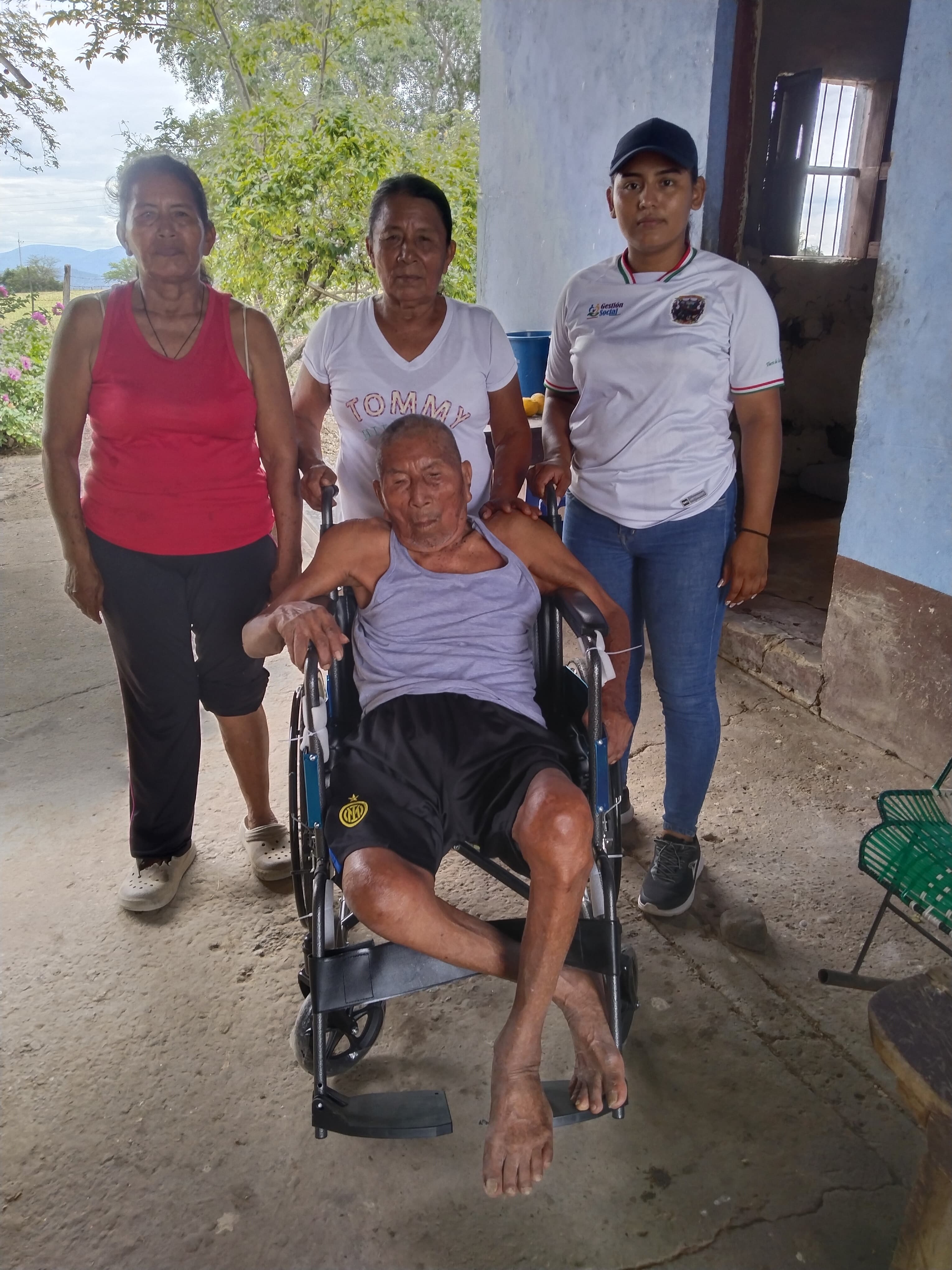 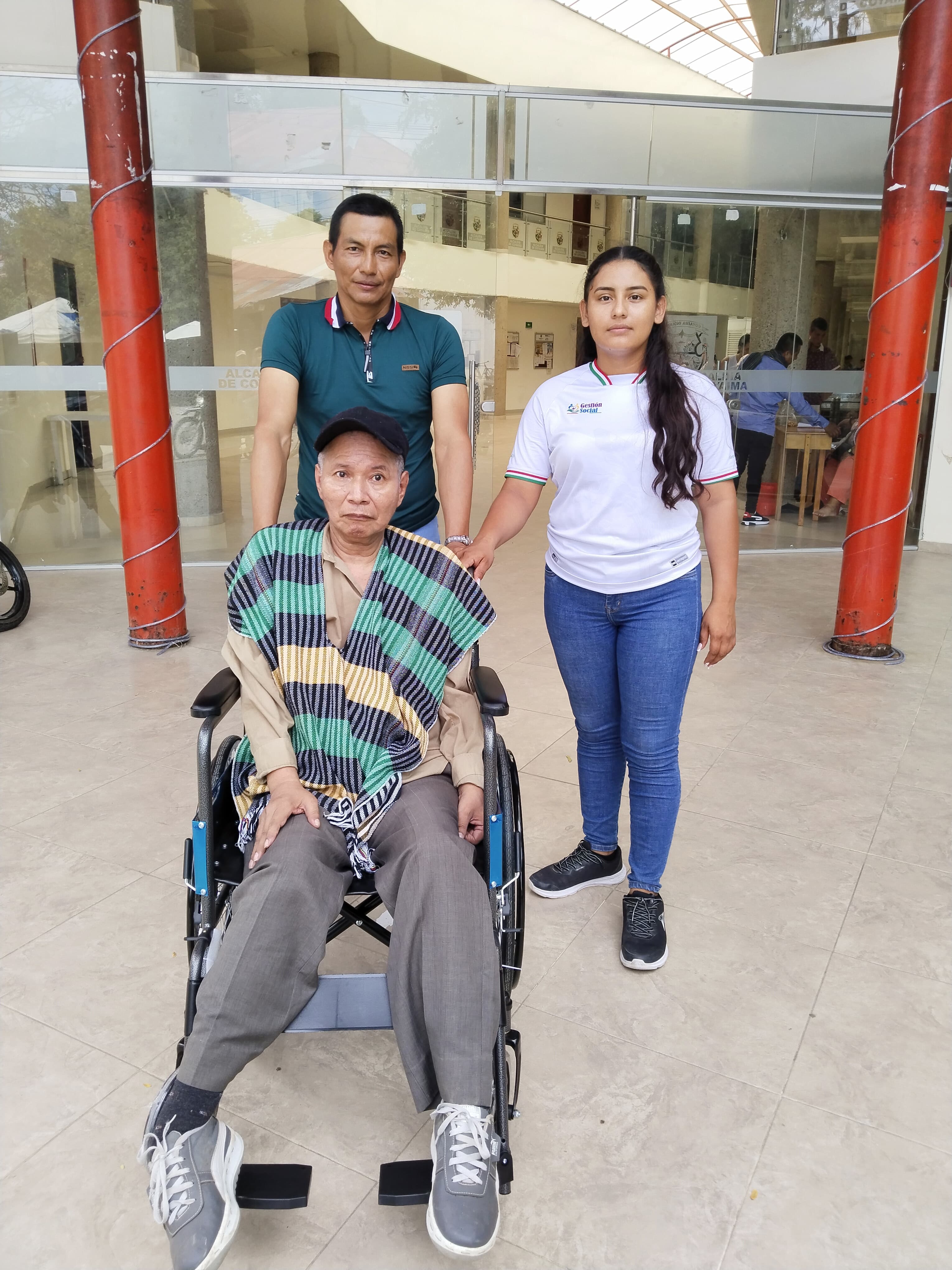 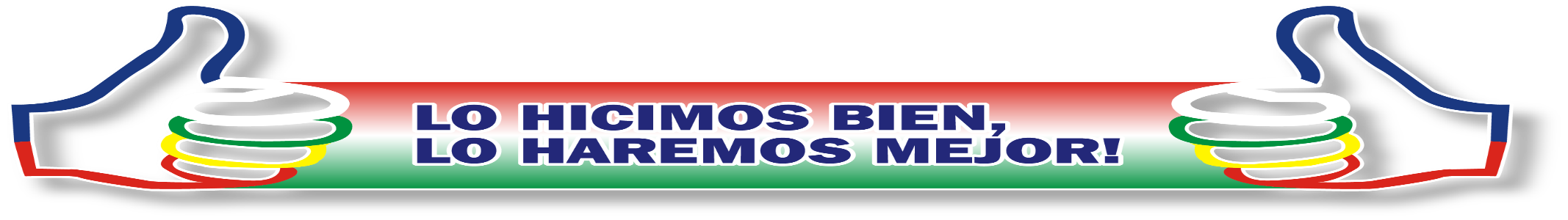 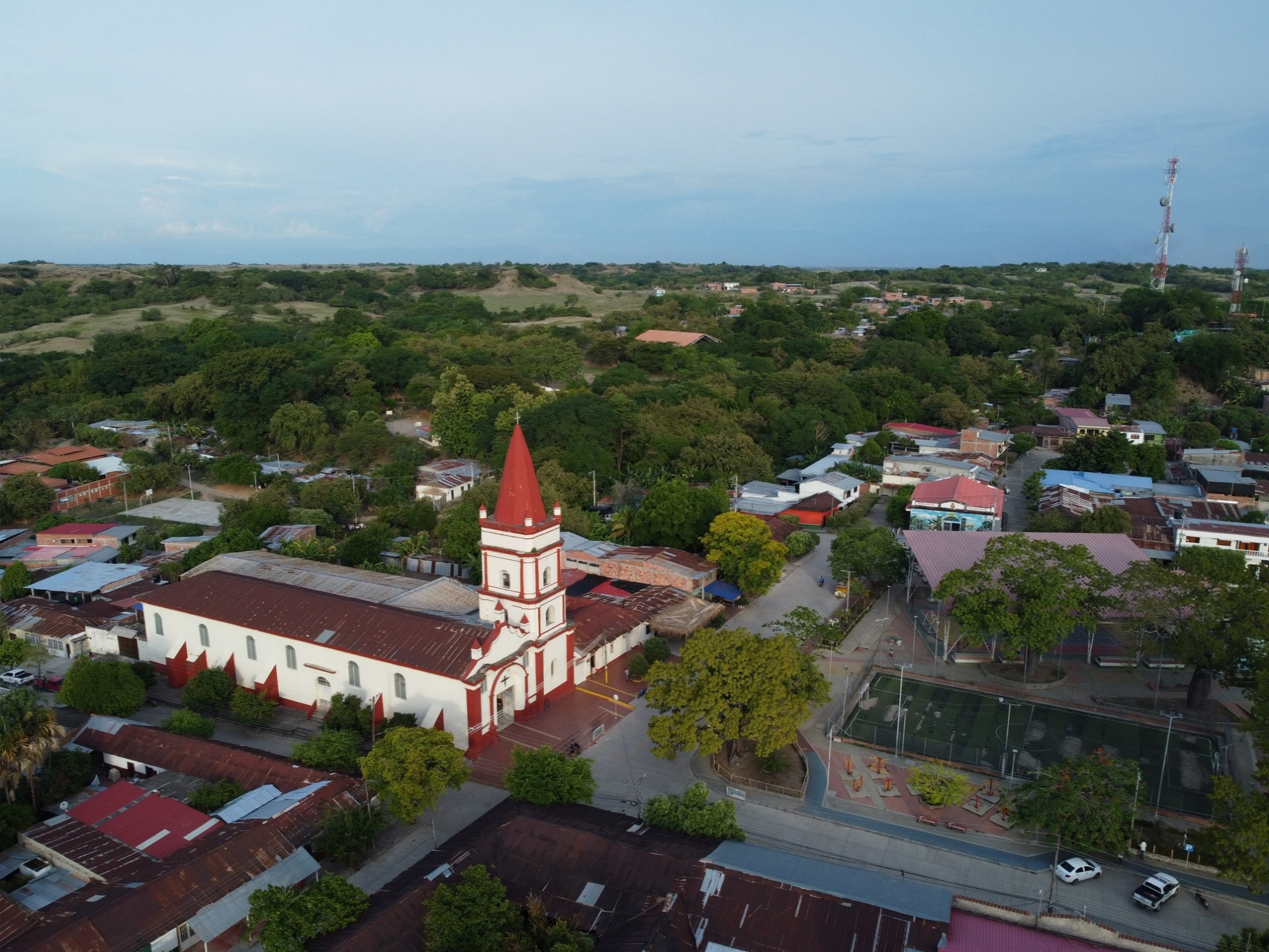 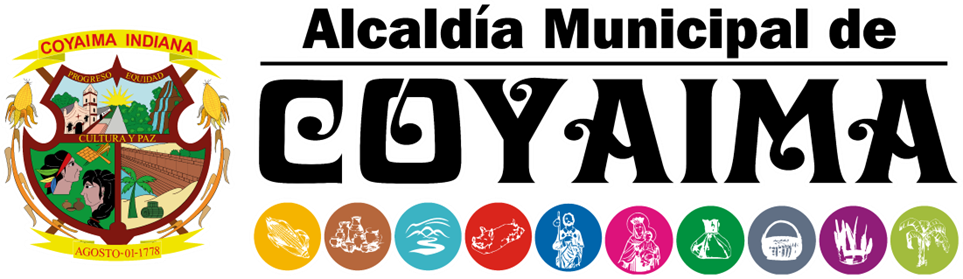 Se estado articulando con el Enlace de aseguramiento en salud.
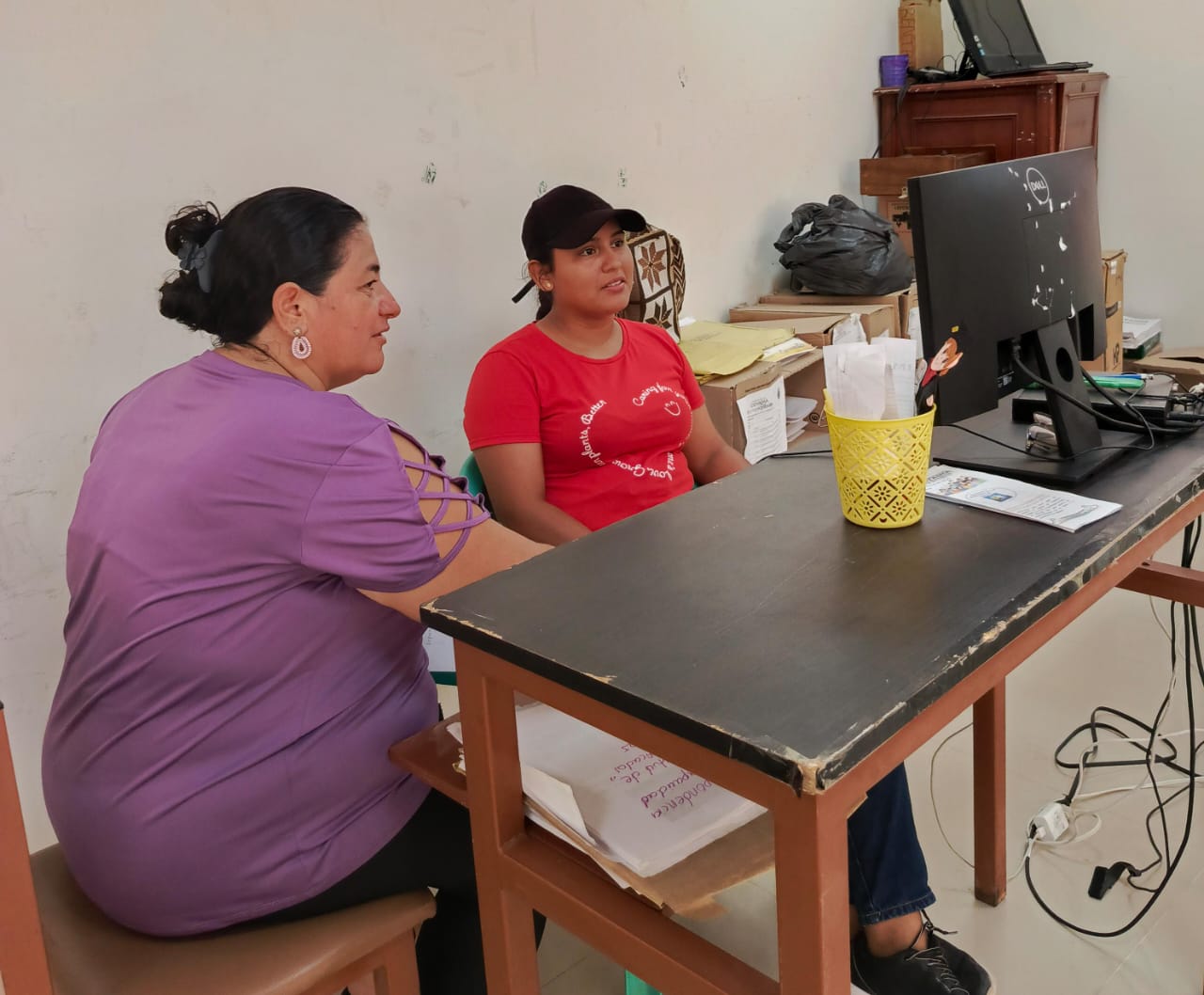 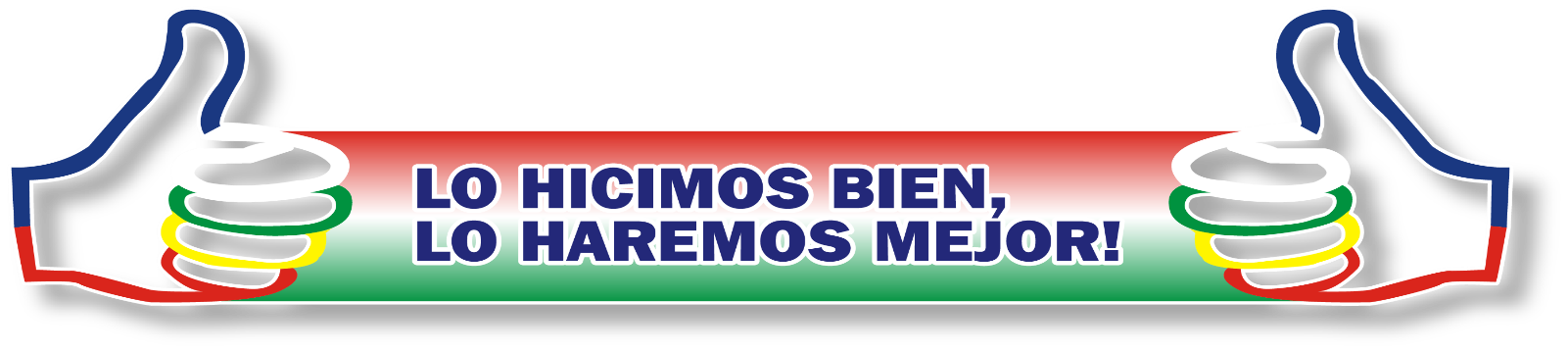 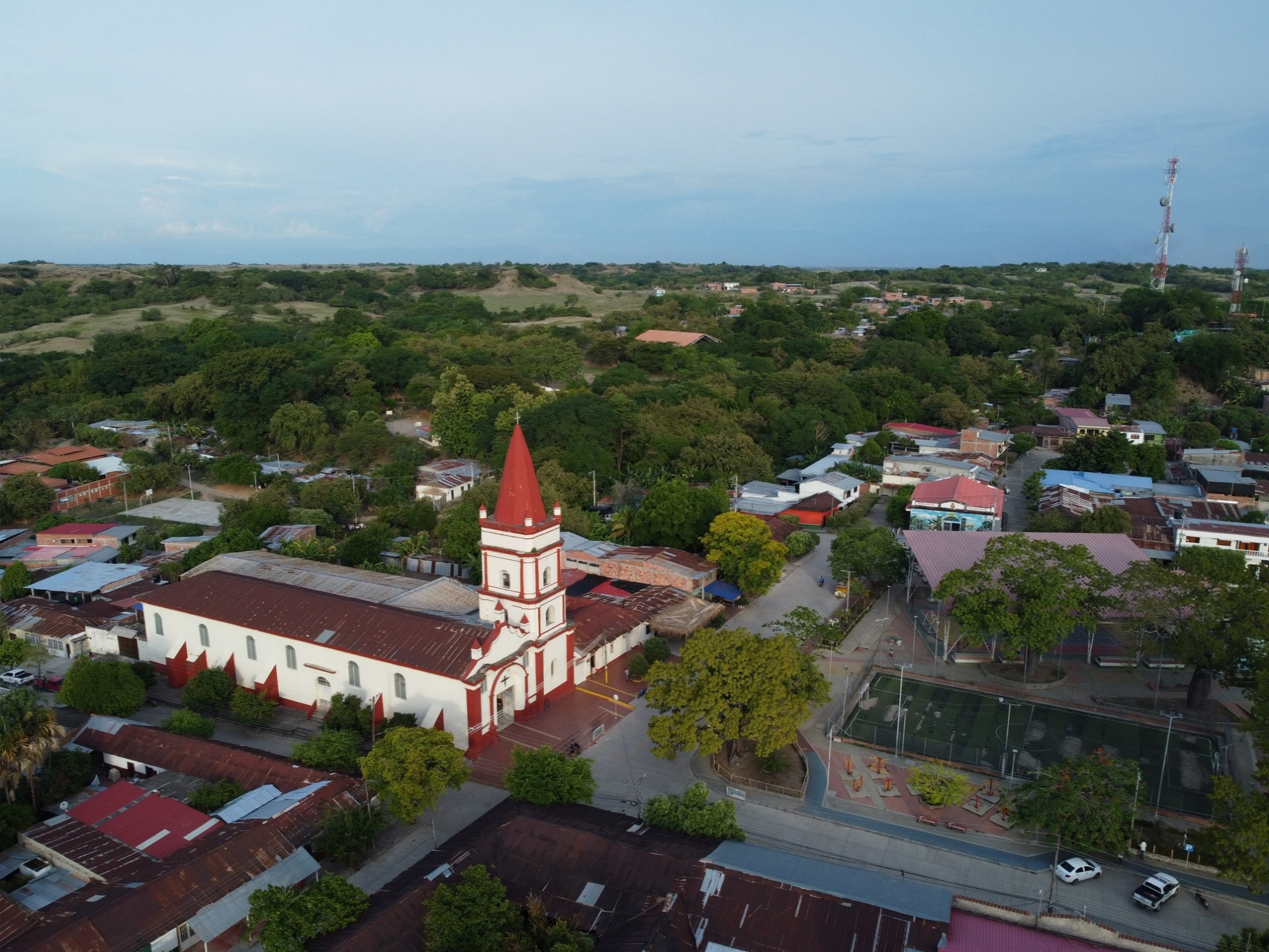 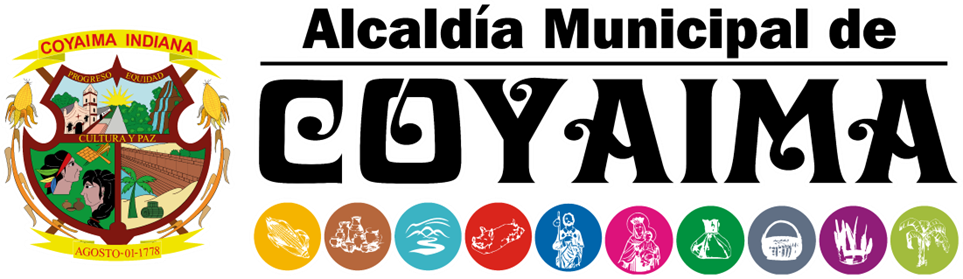 Se realiza la retroalimentación de base de datos.
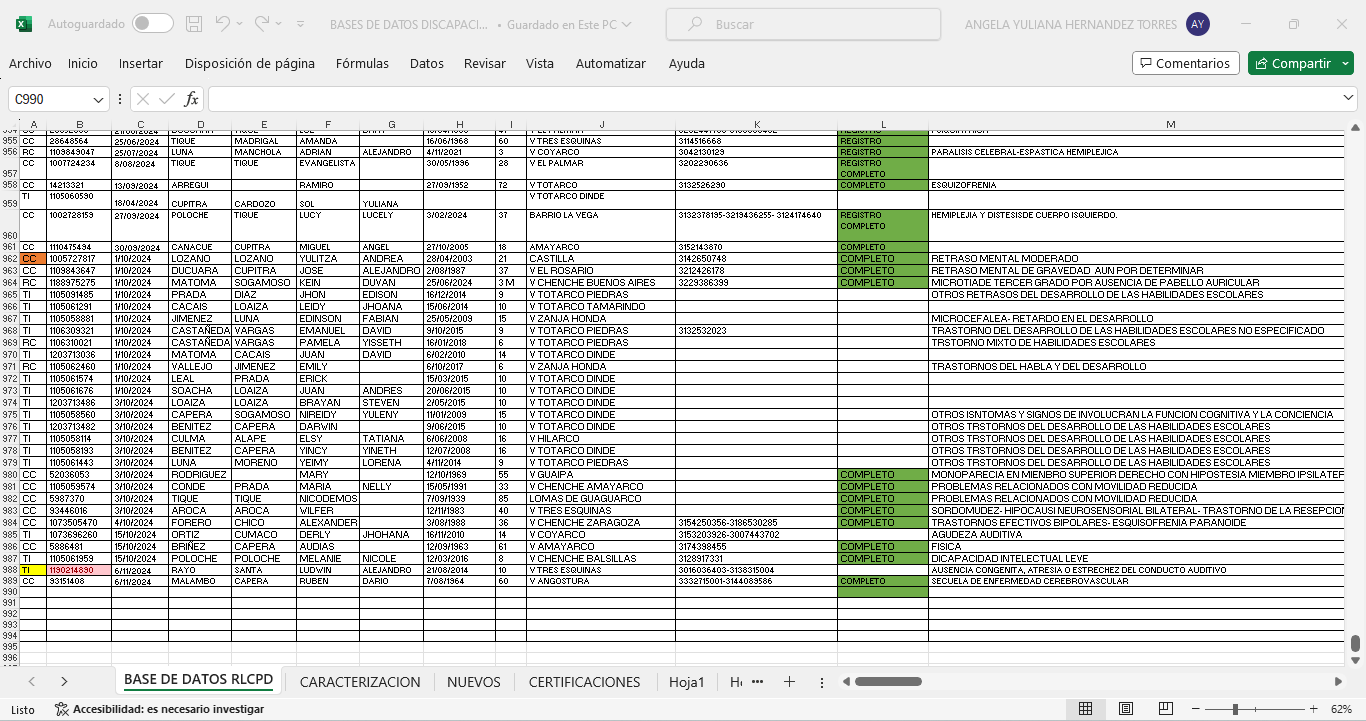 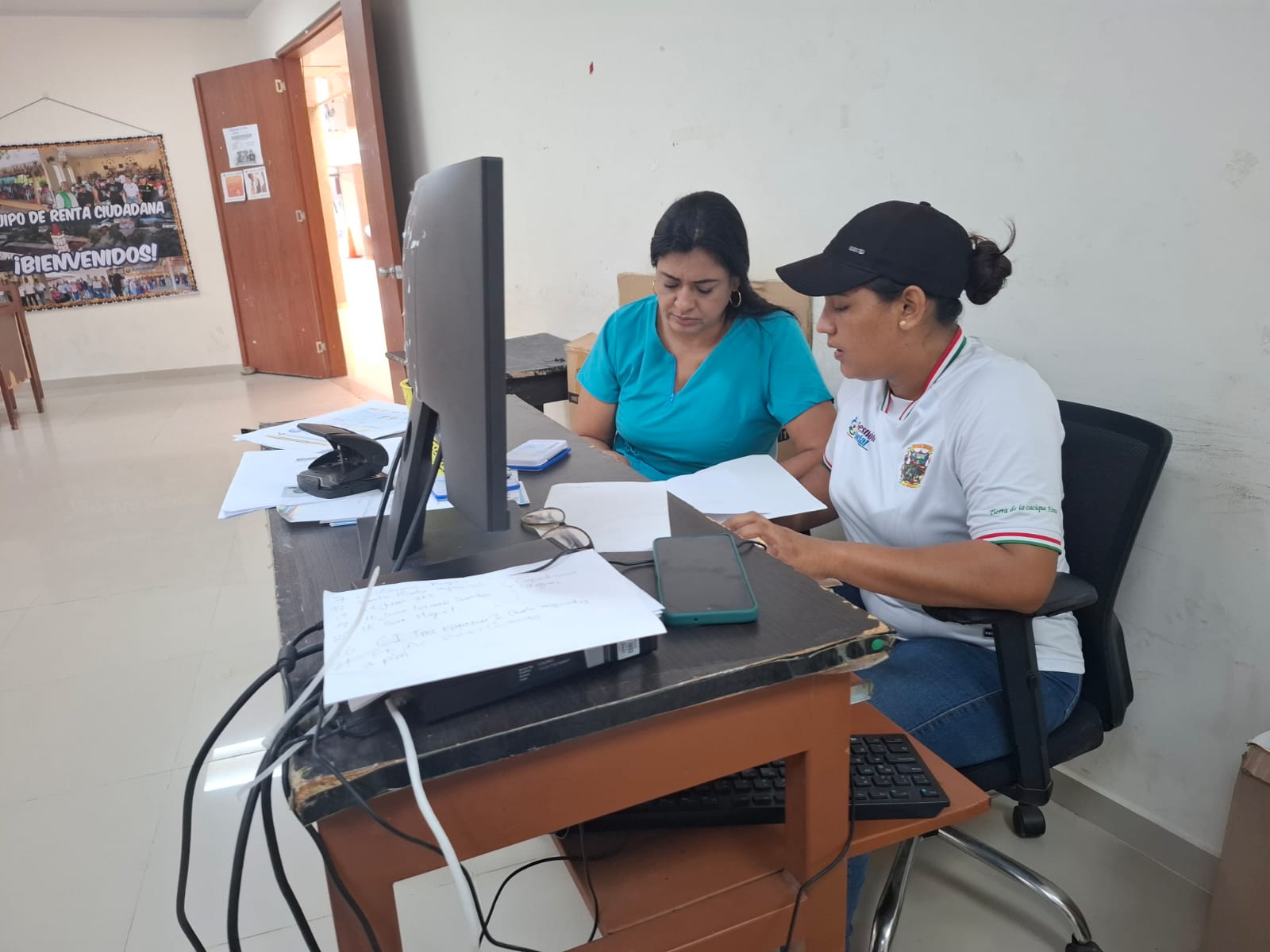 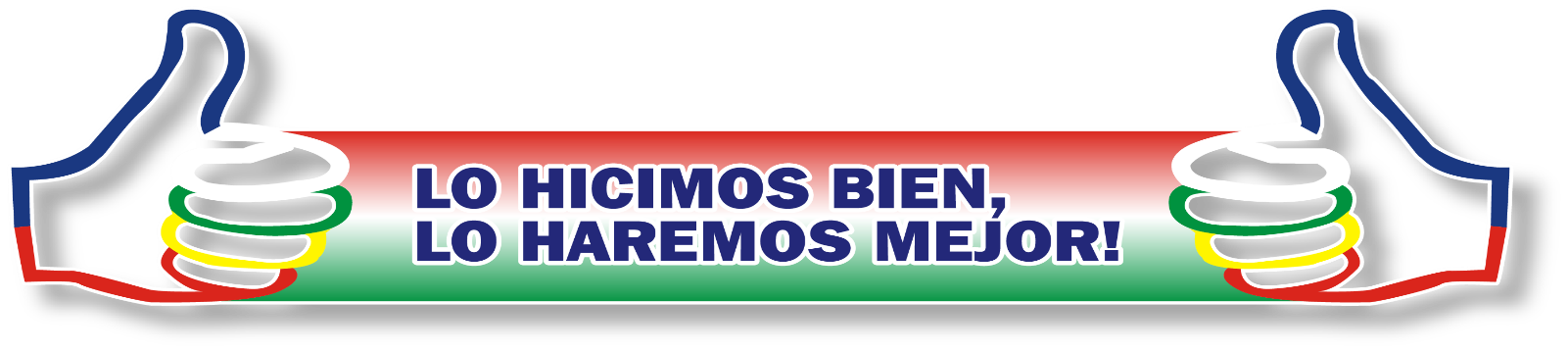 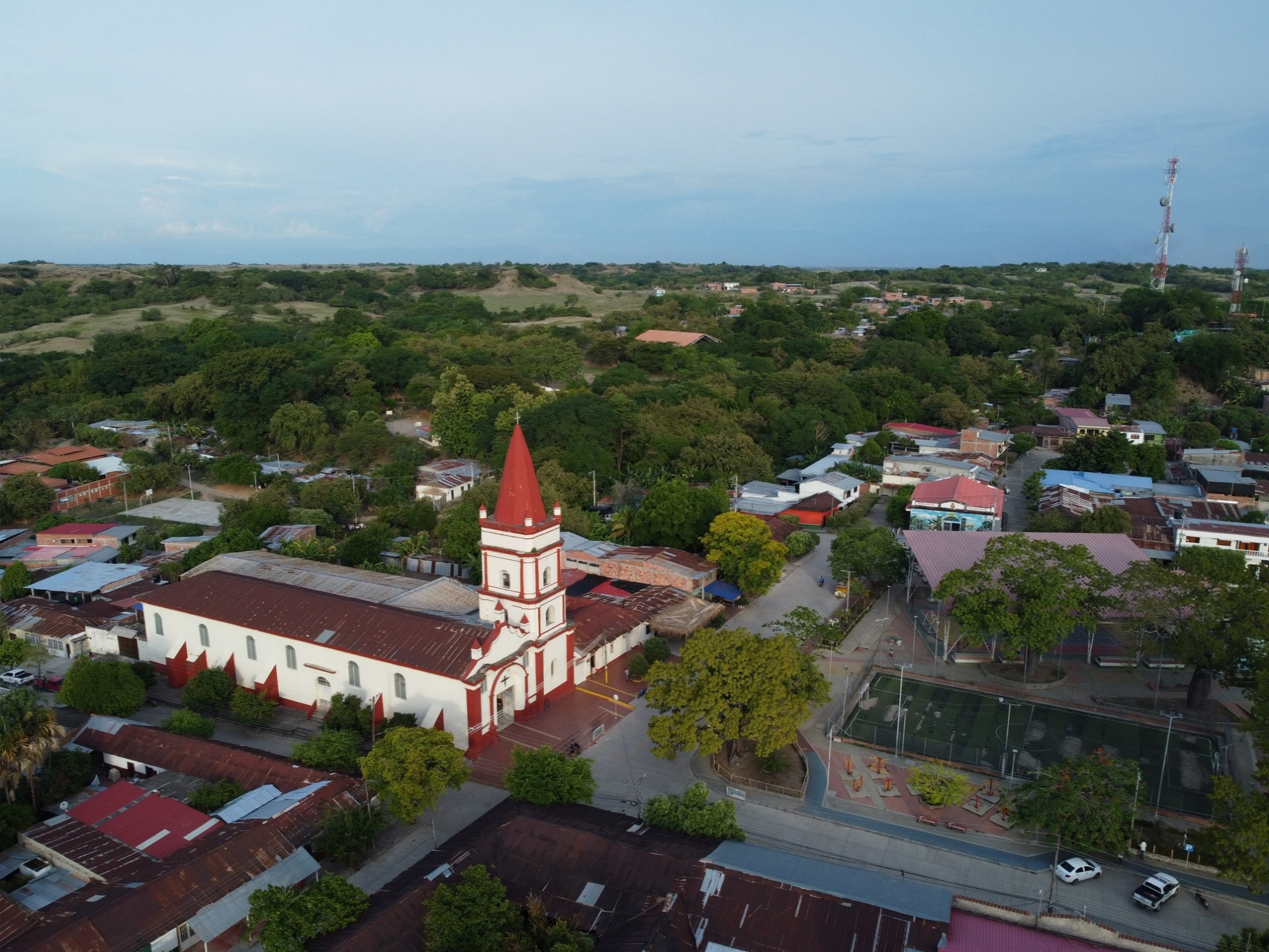 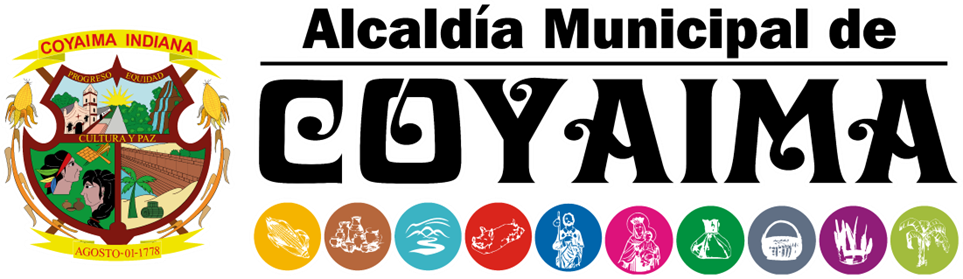 Charlas en las instituciones educativas y comunidad.
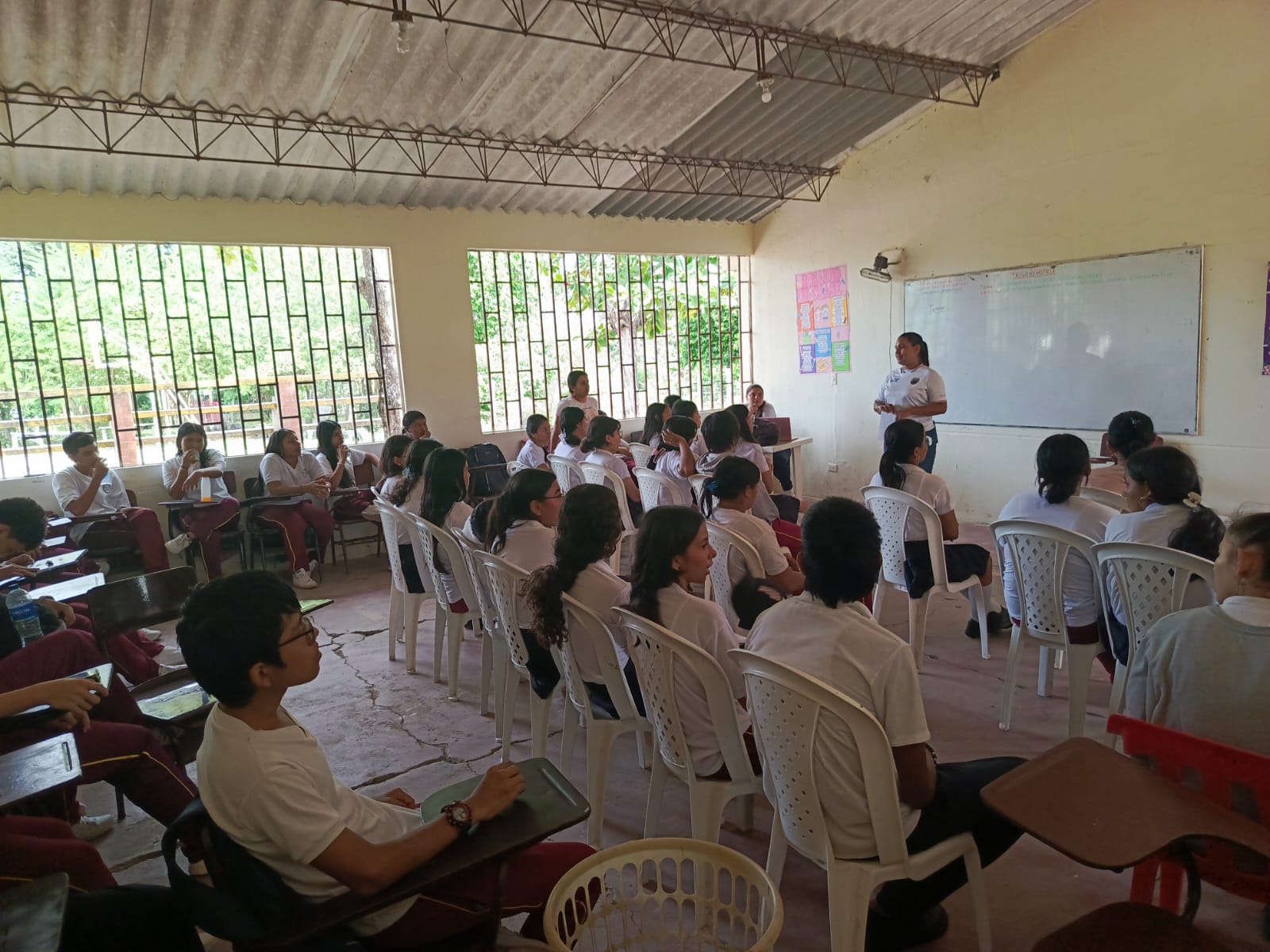 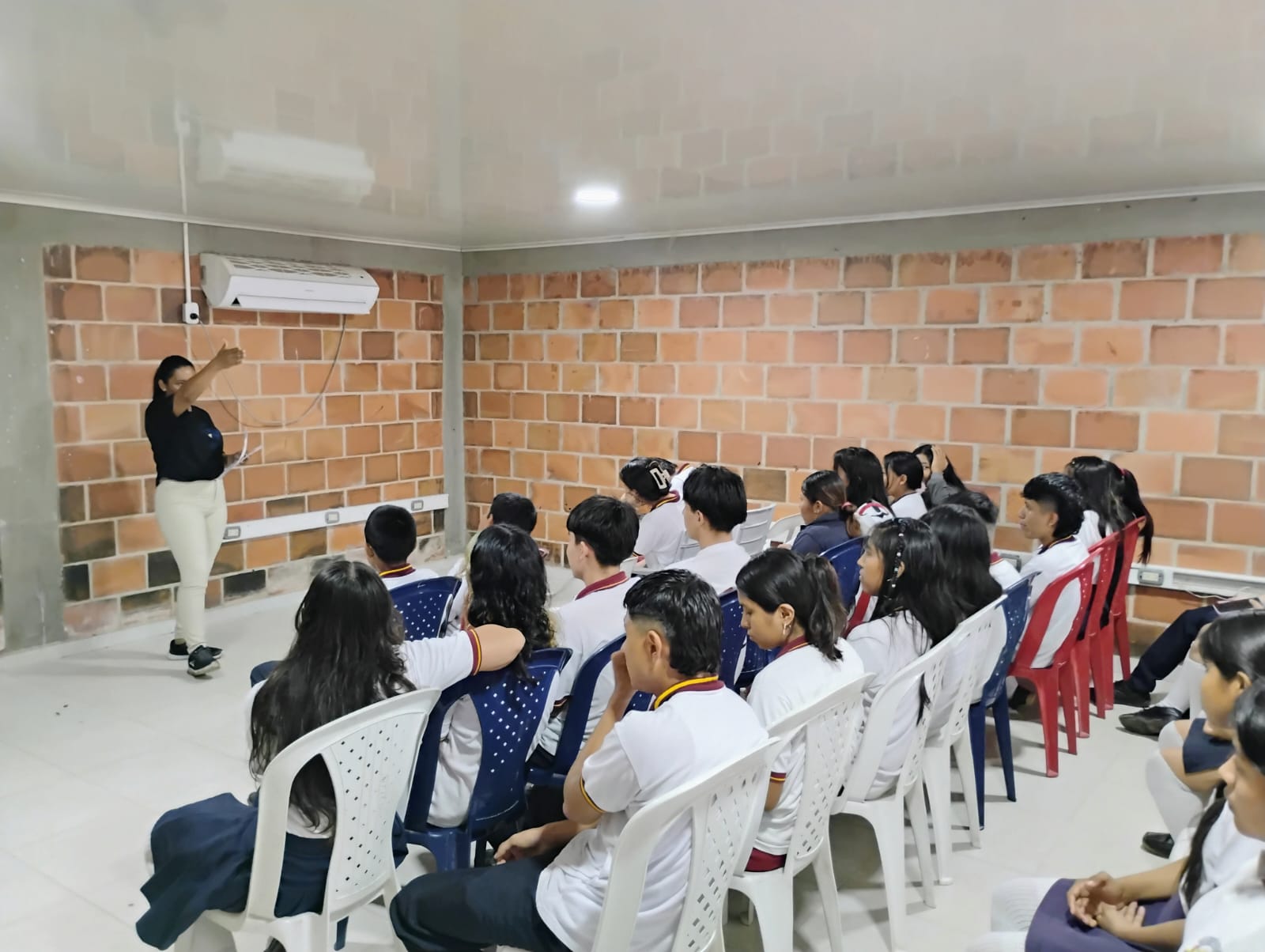 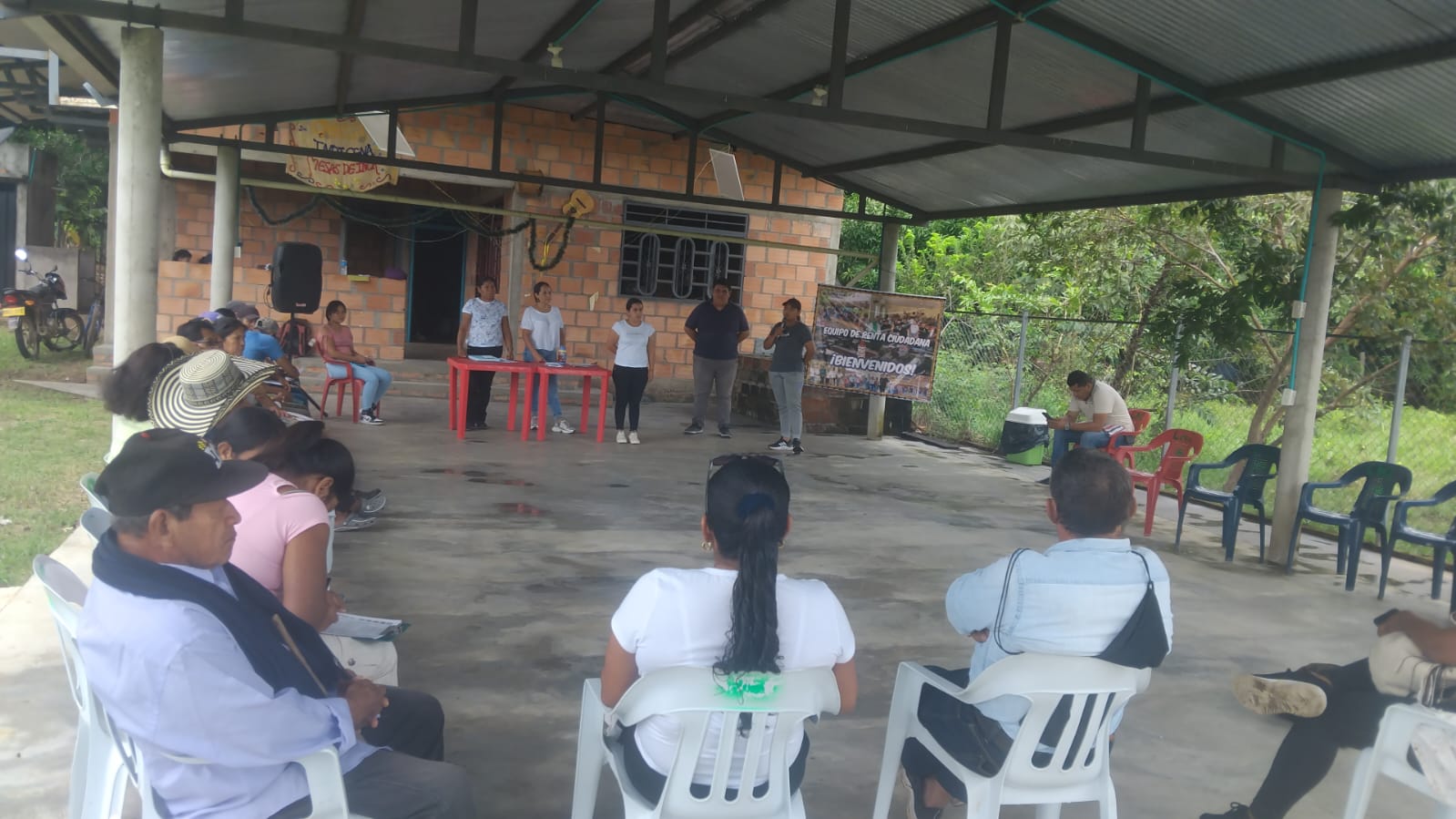 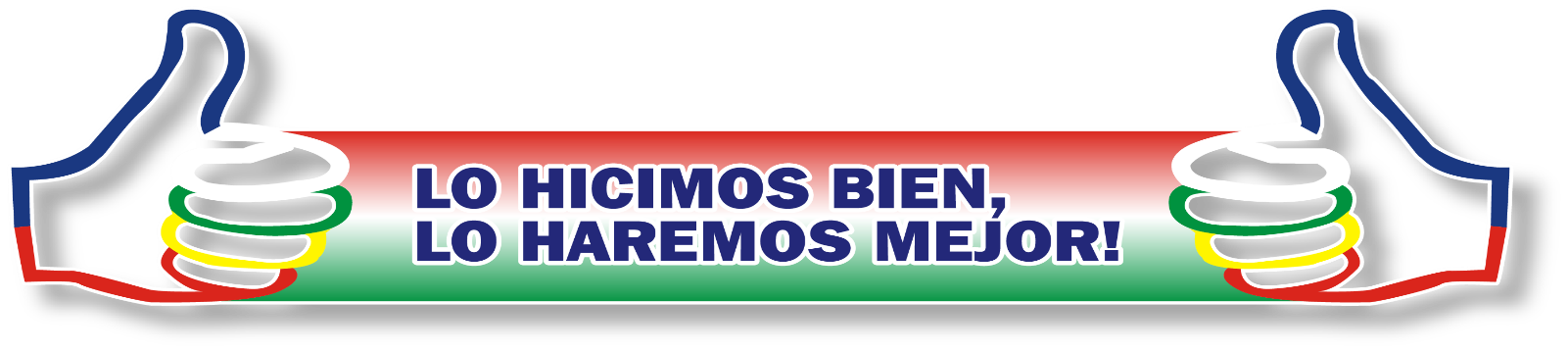 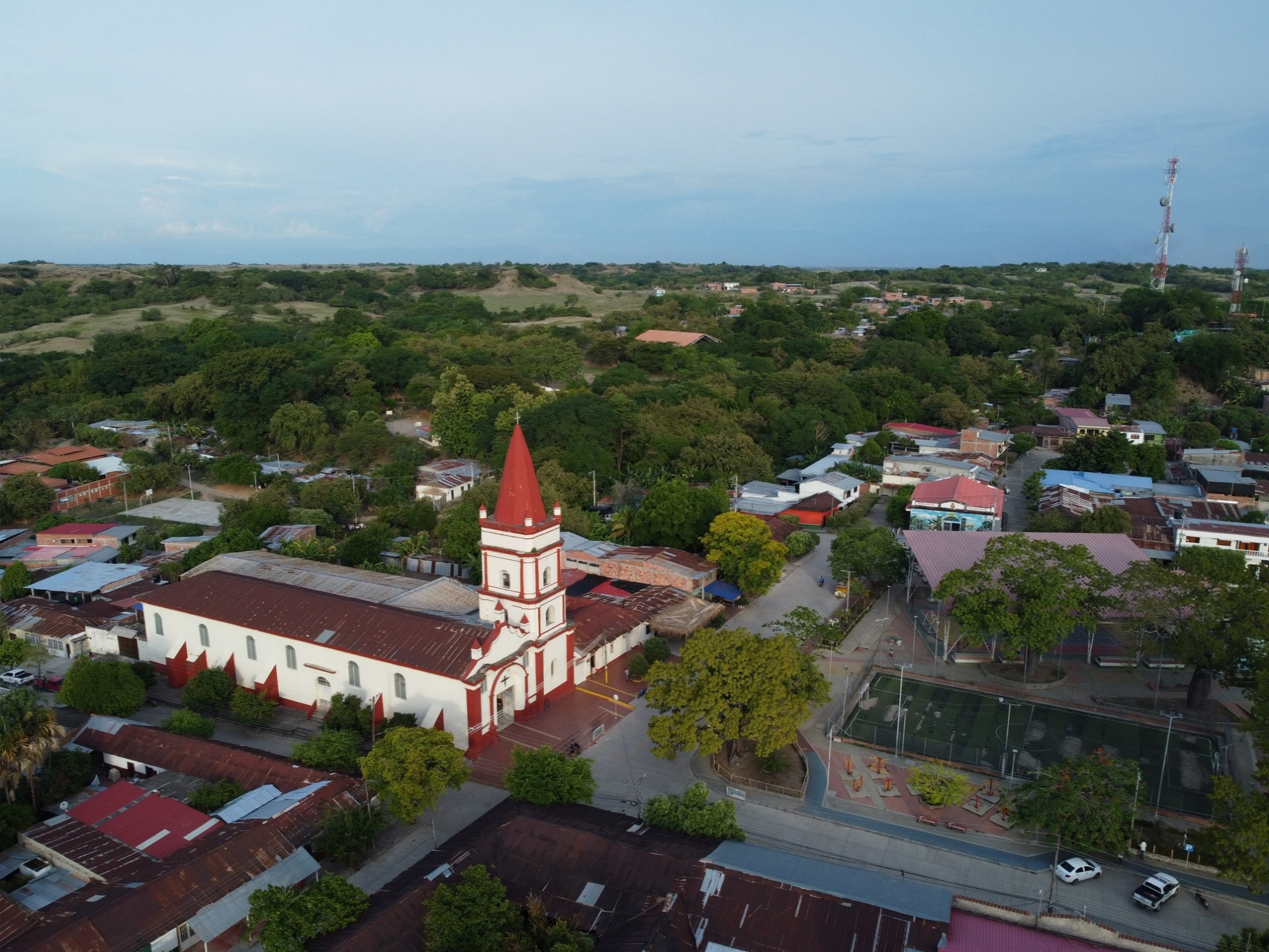 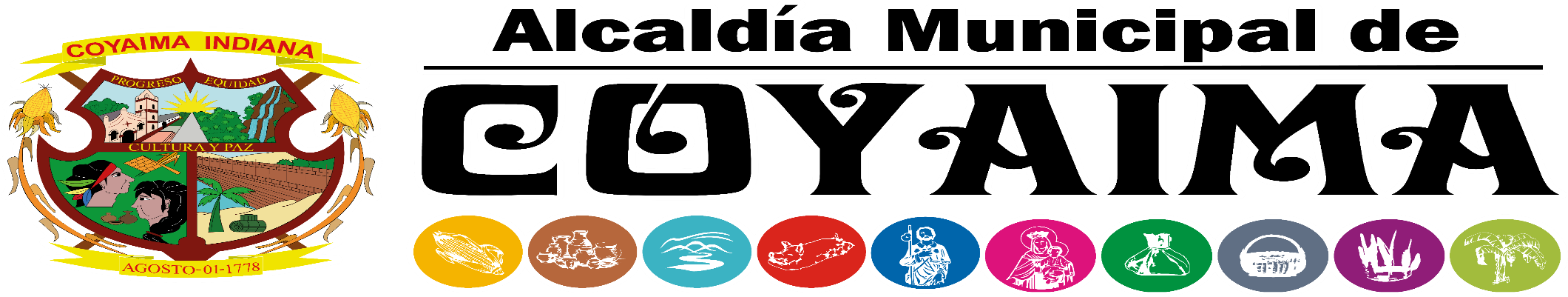 Graduación de cuidadores de personas con discapacidad
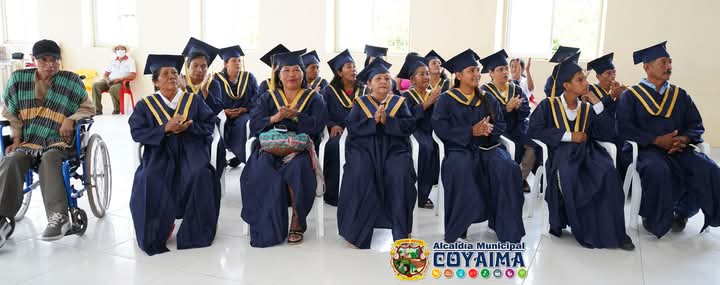 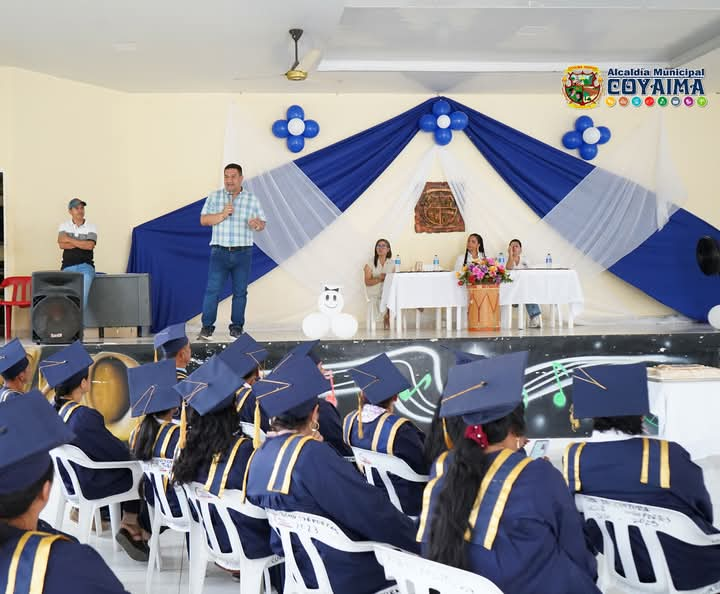 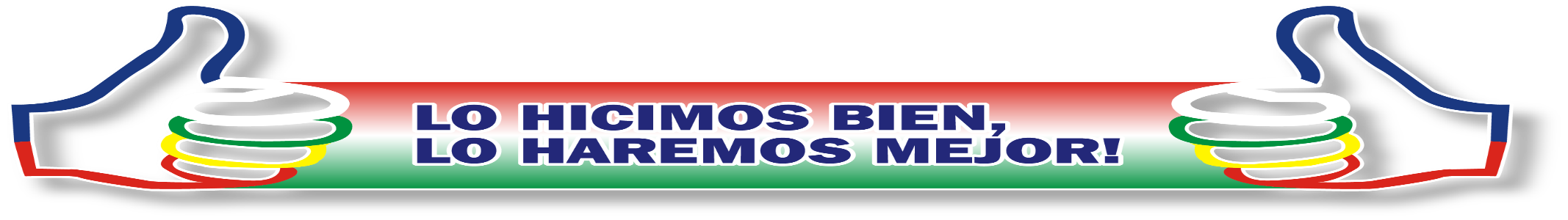 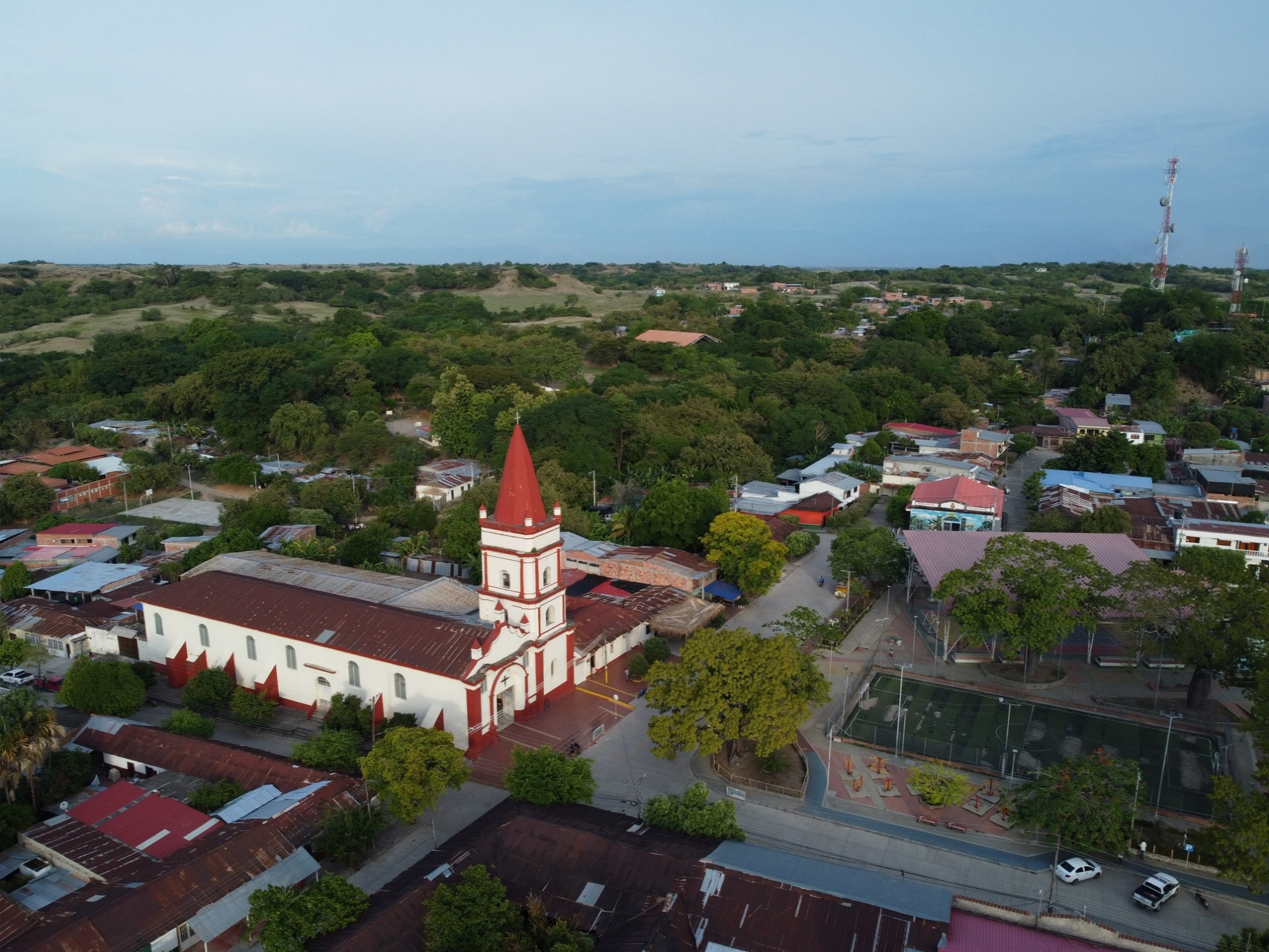 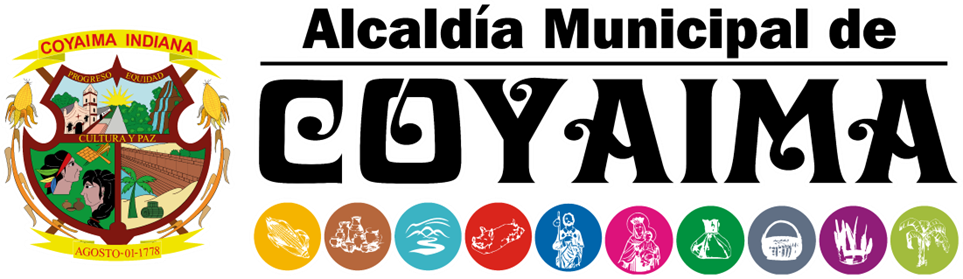 Apoyo a pagos de renta y adulto mayor
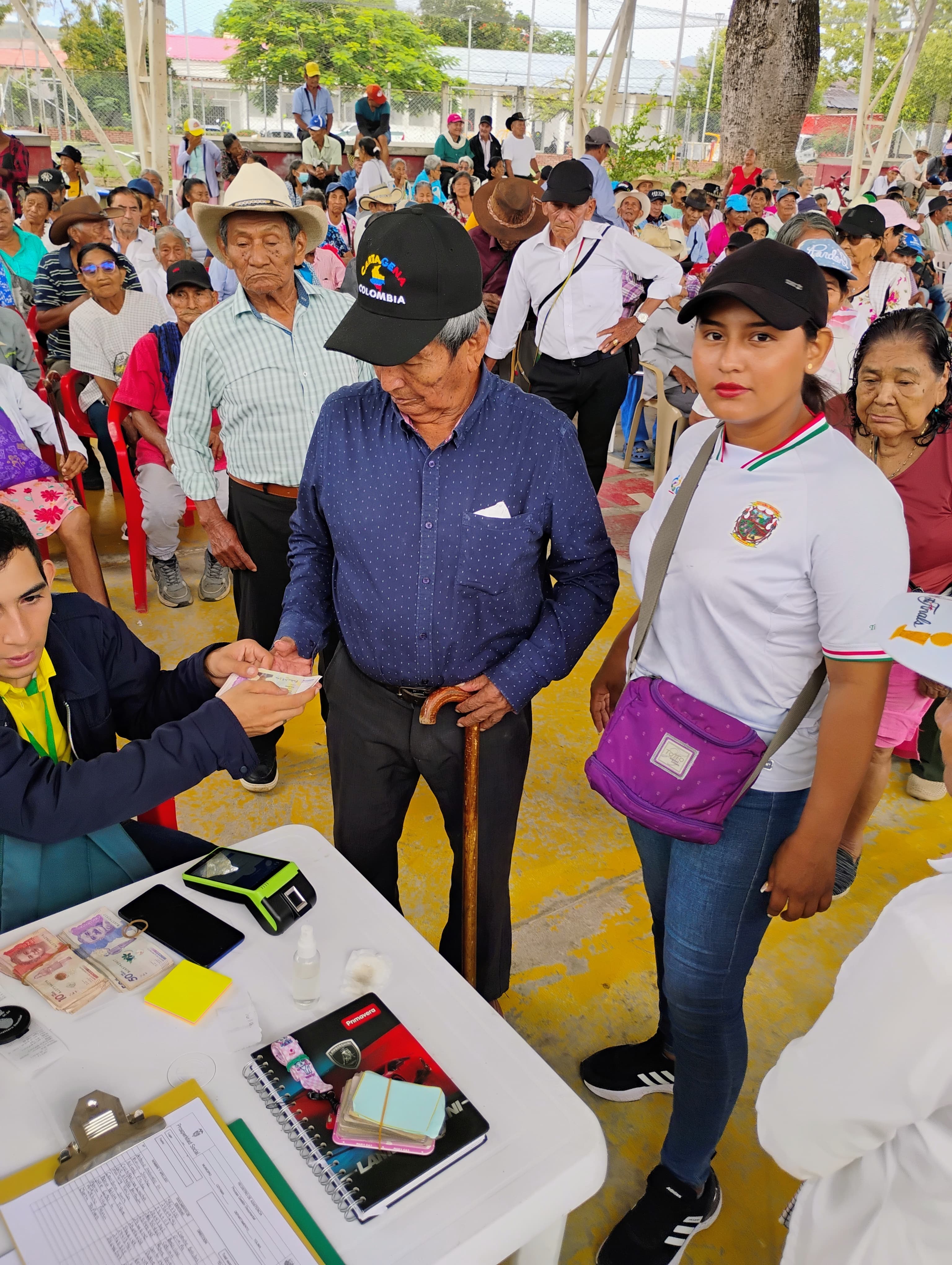 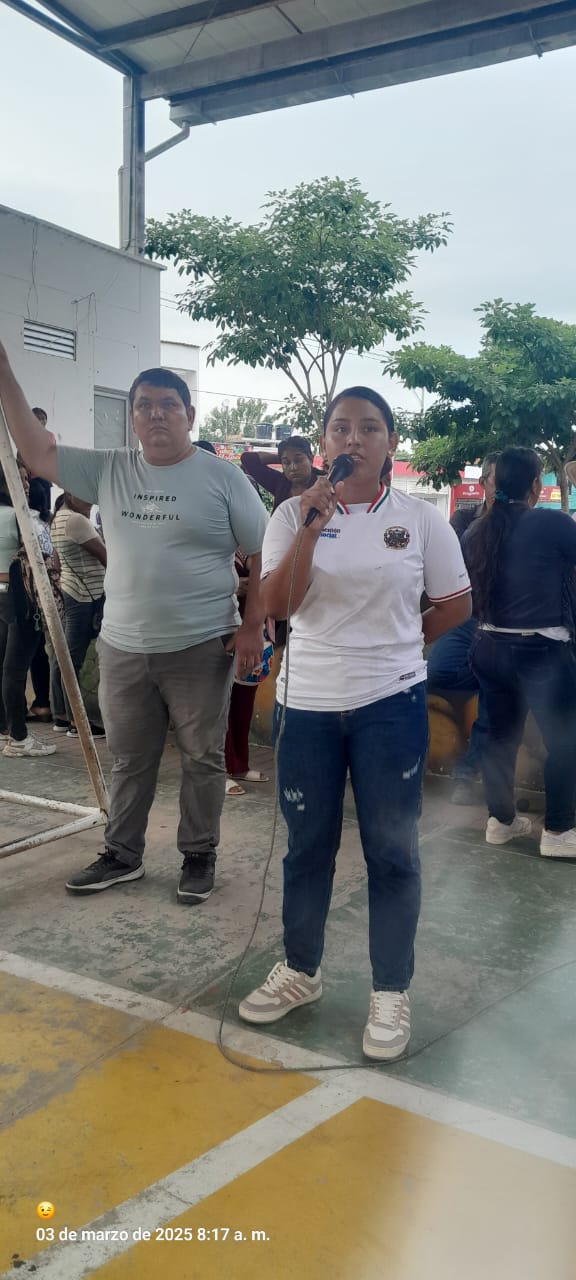 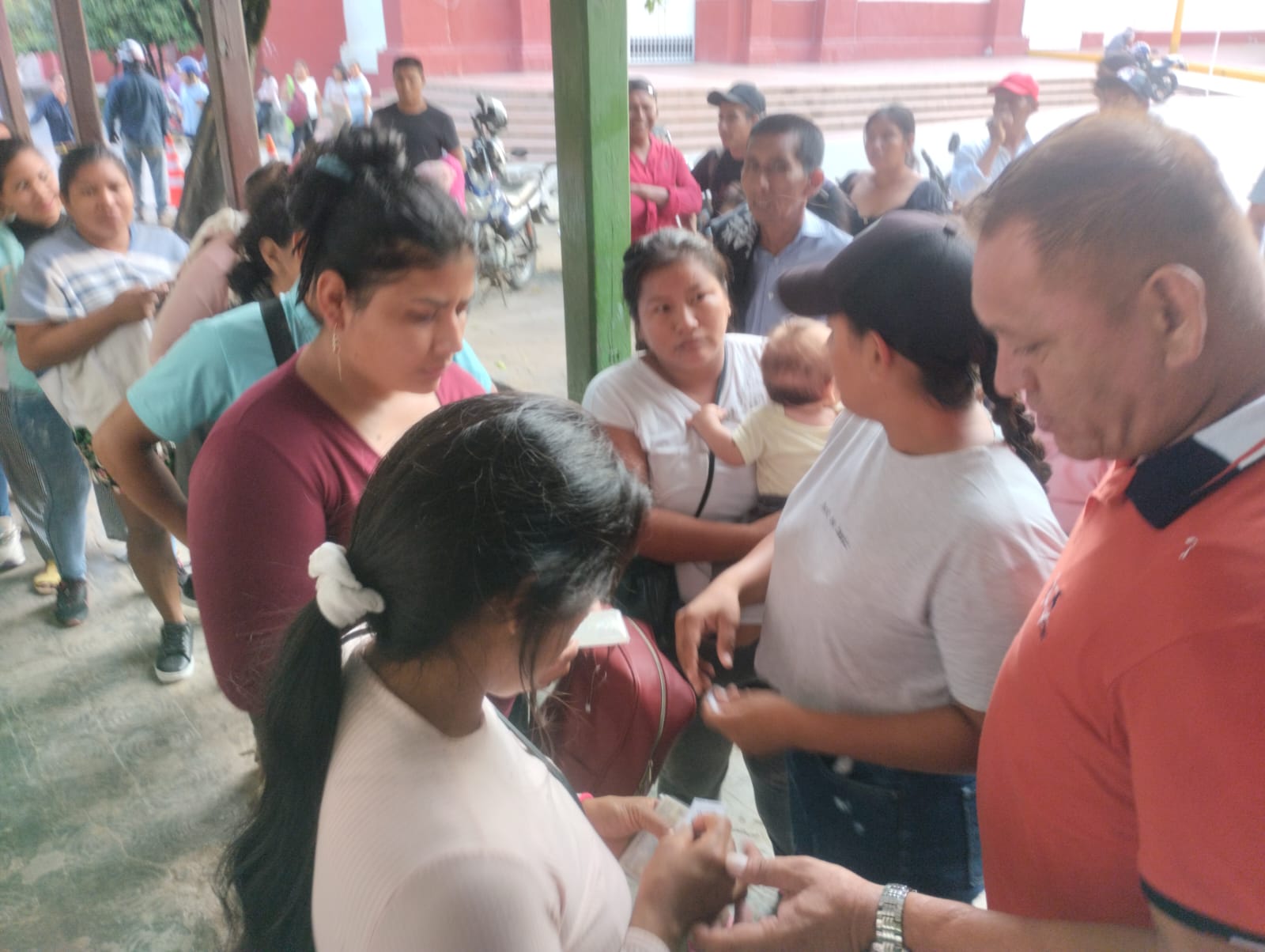 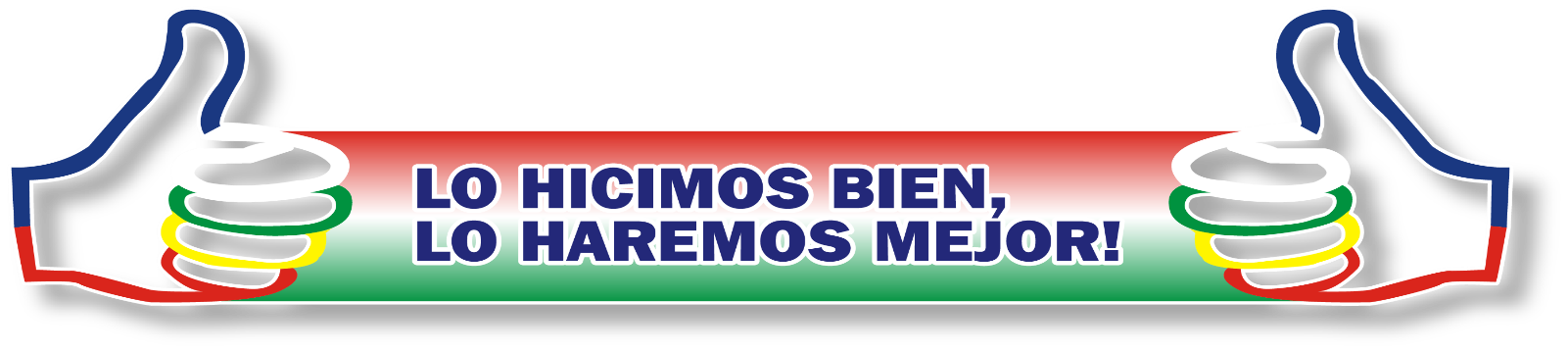 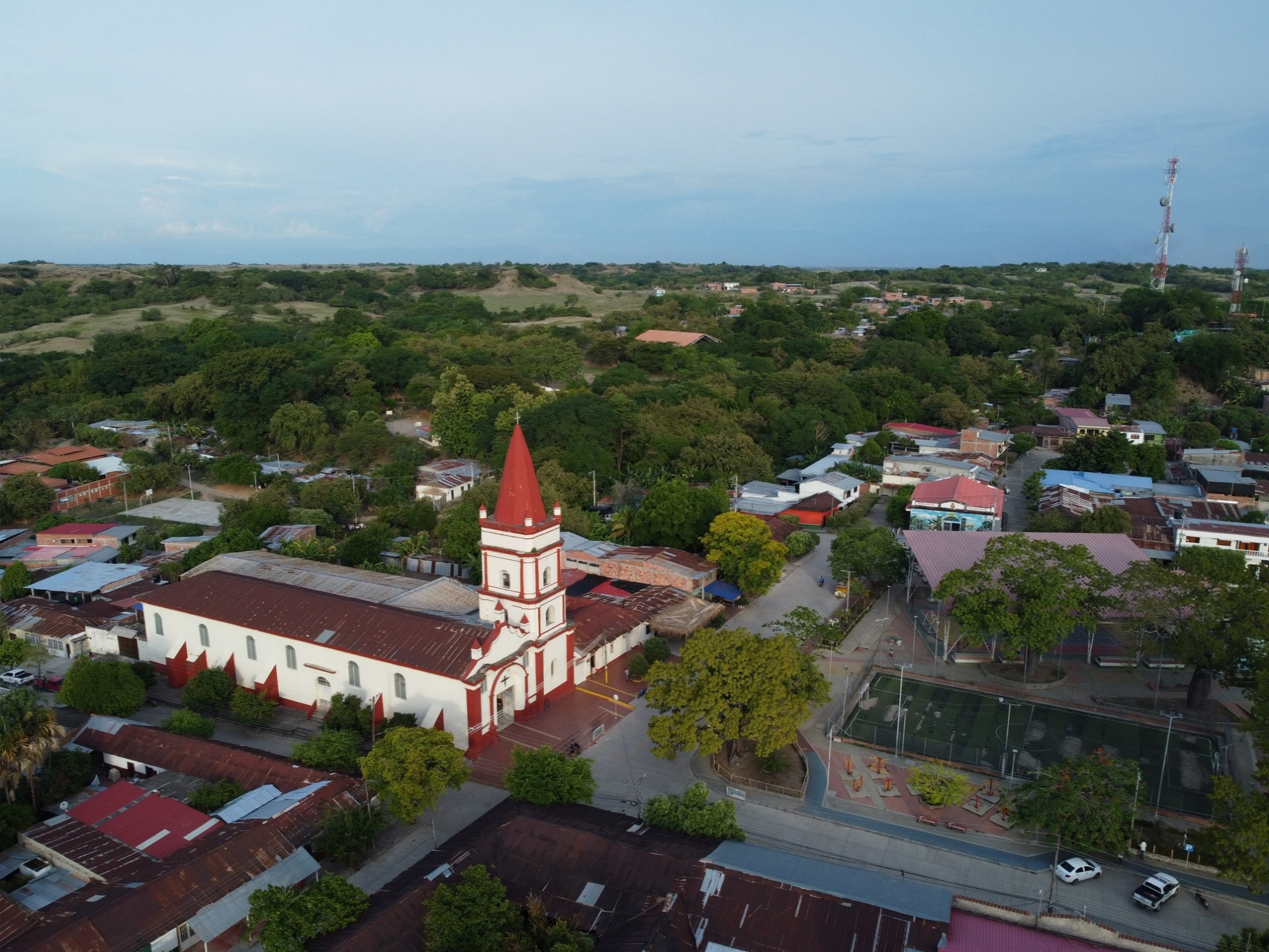 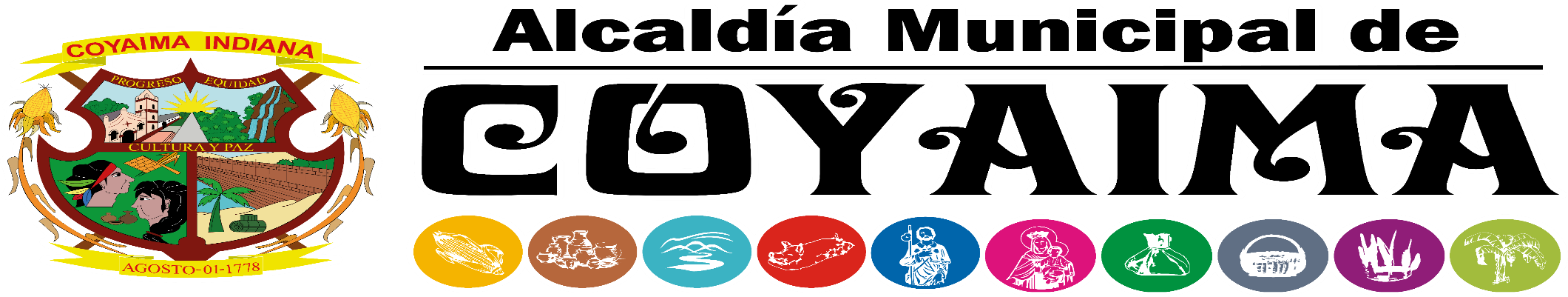 Atención al usuario
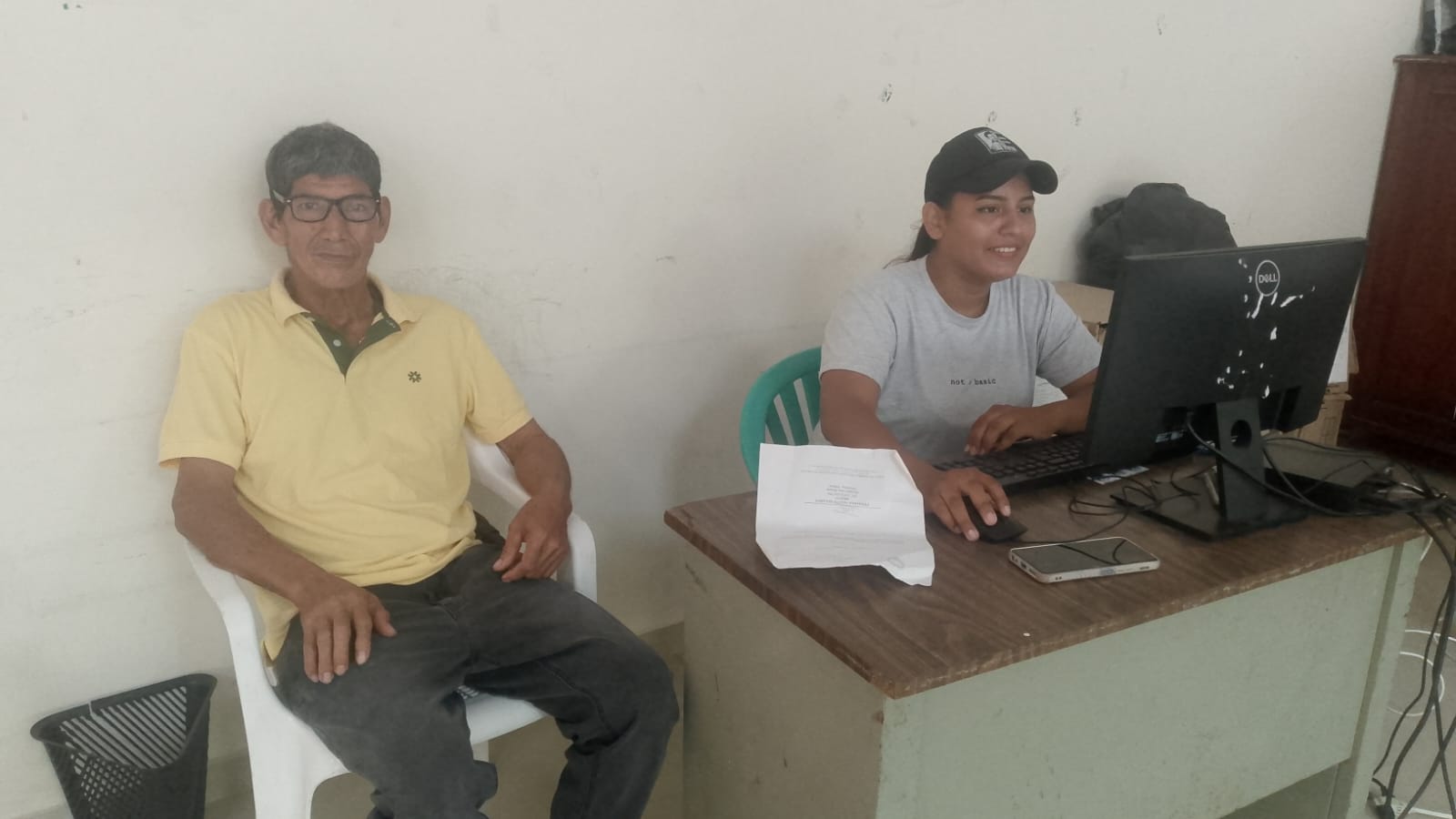 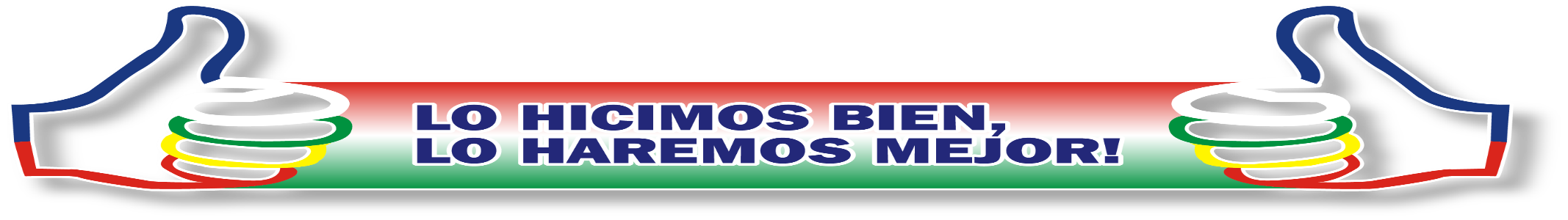 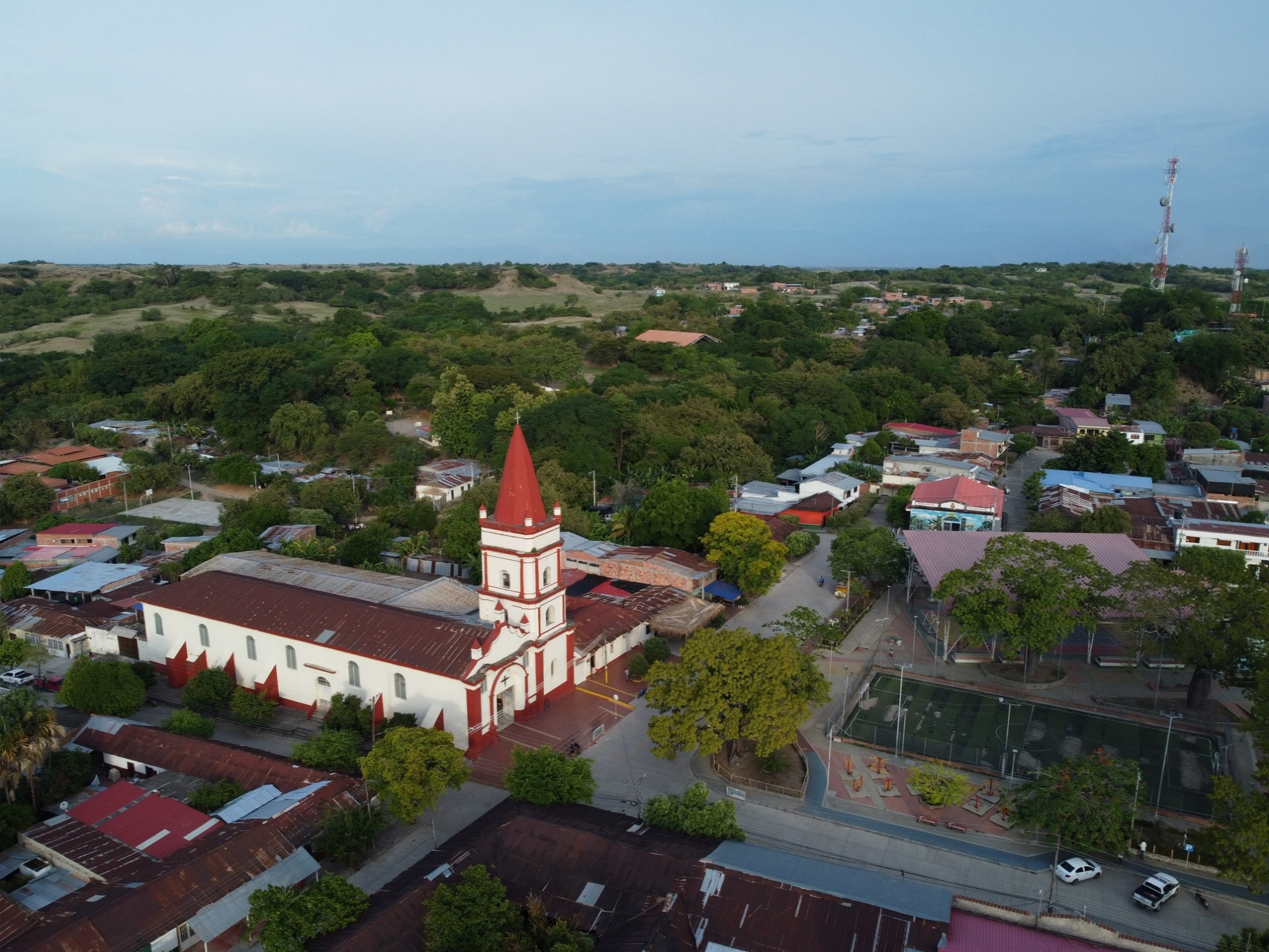 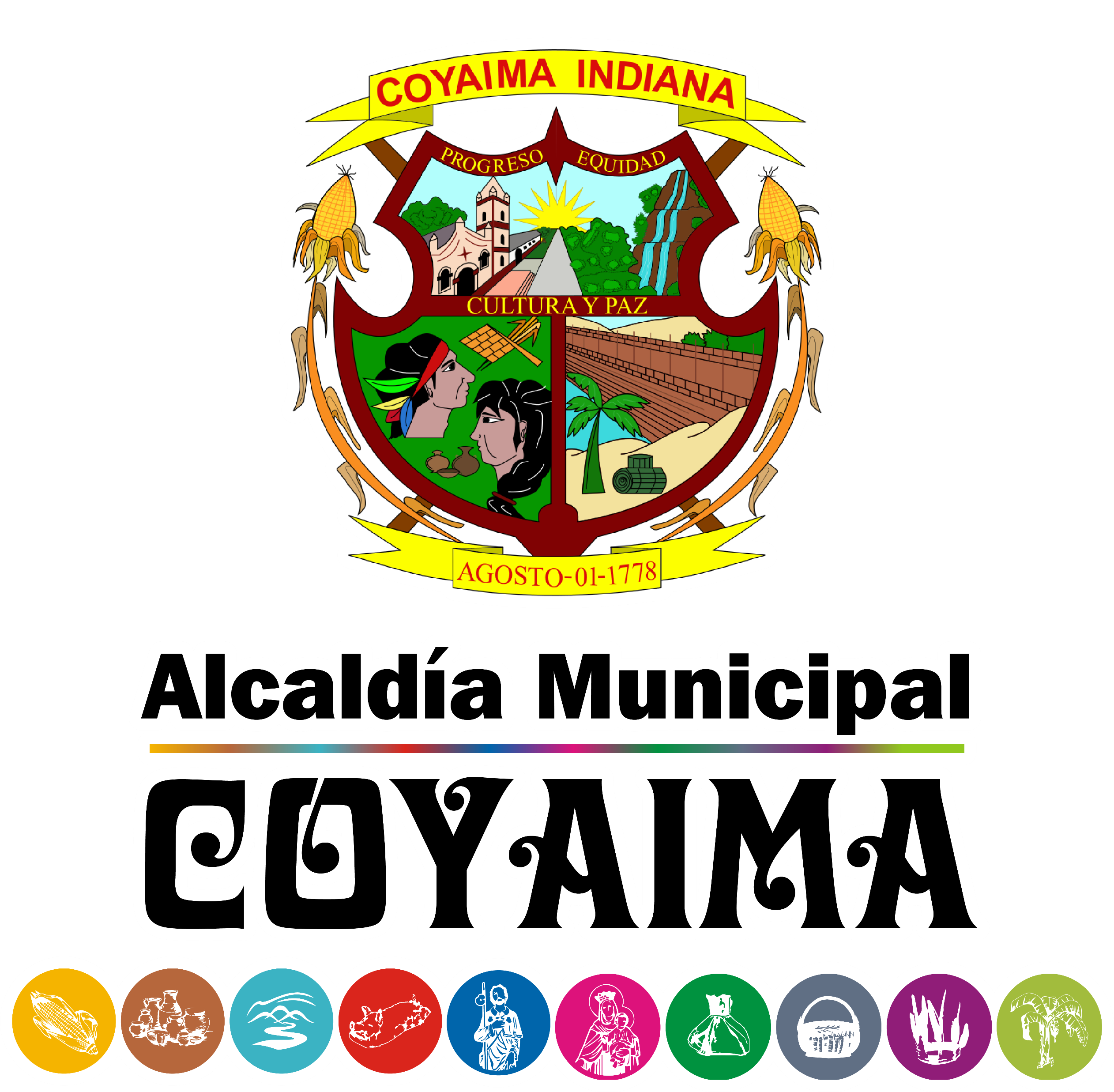 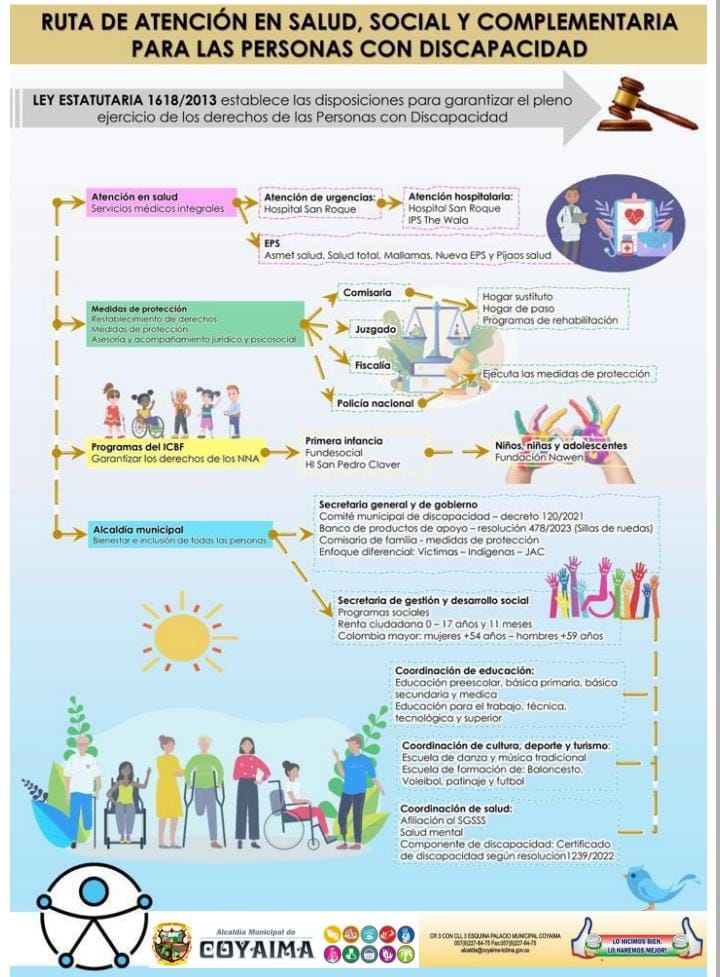 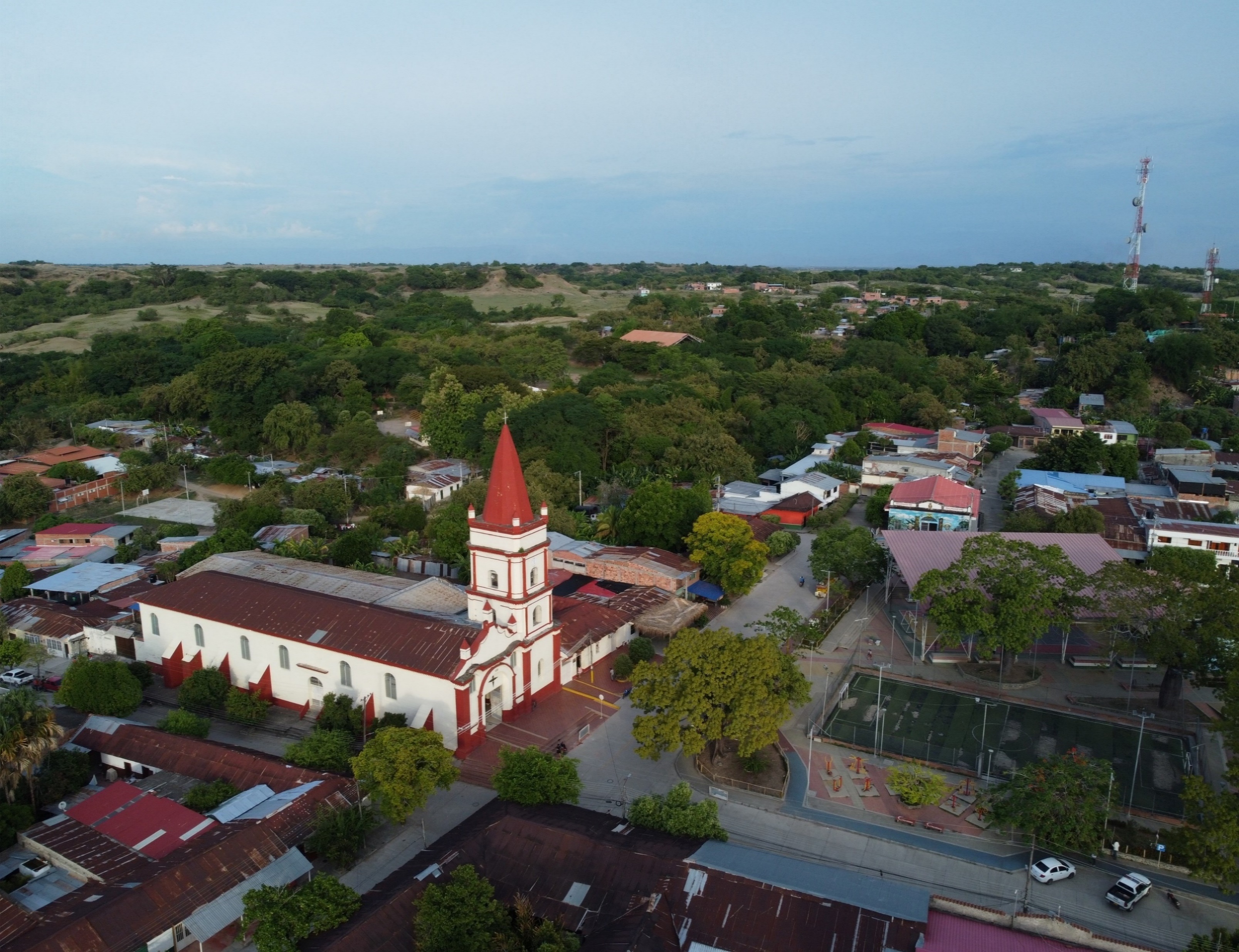 RUTA DE DISCAPACIDAD
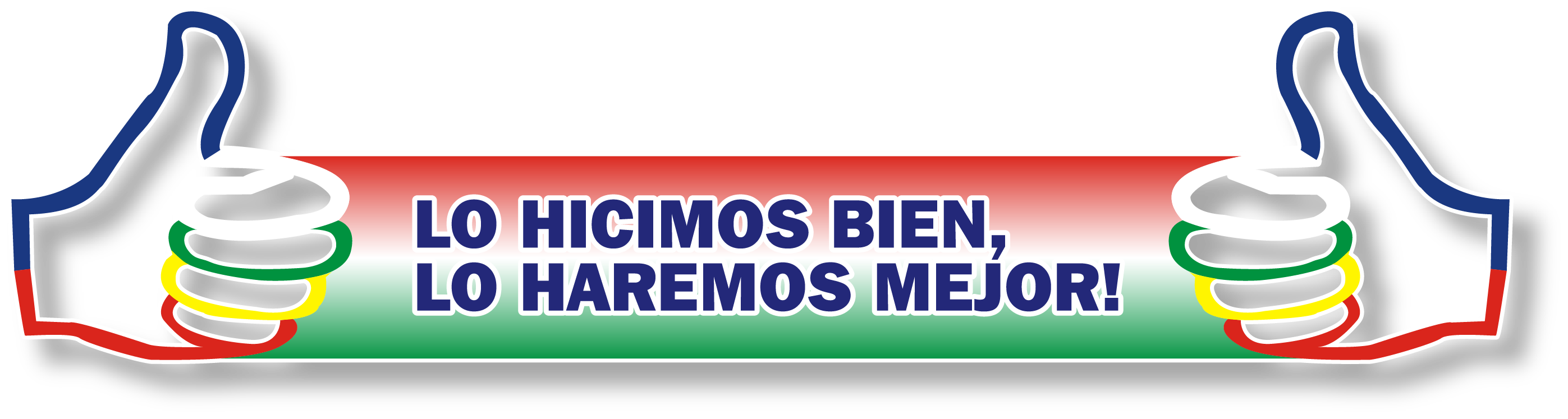 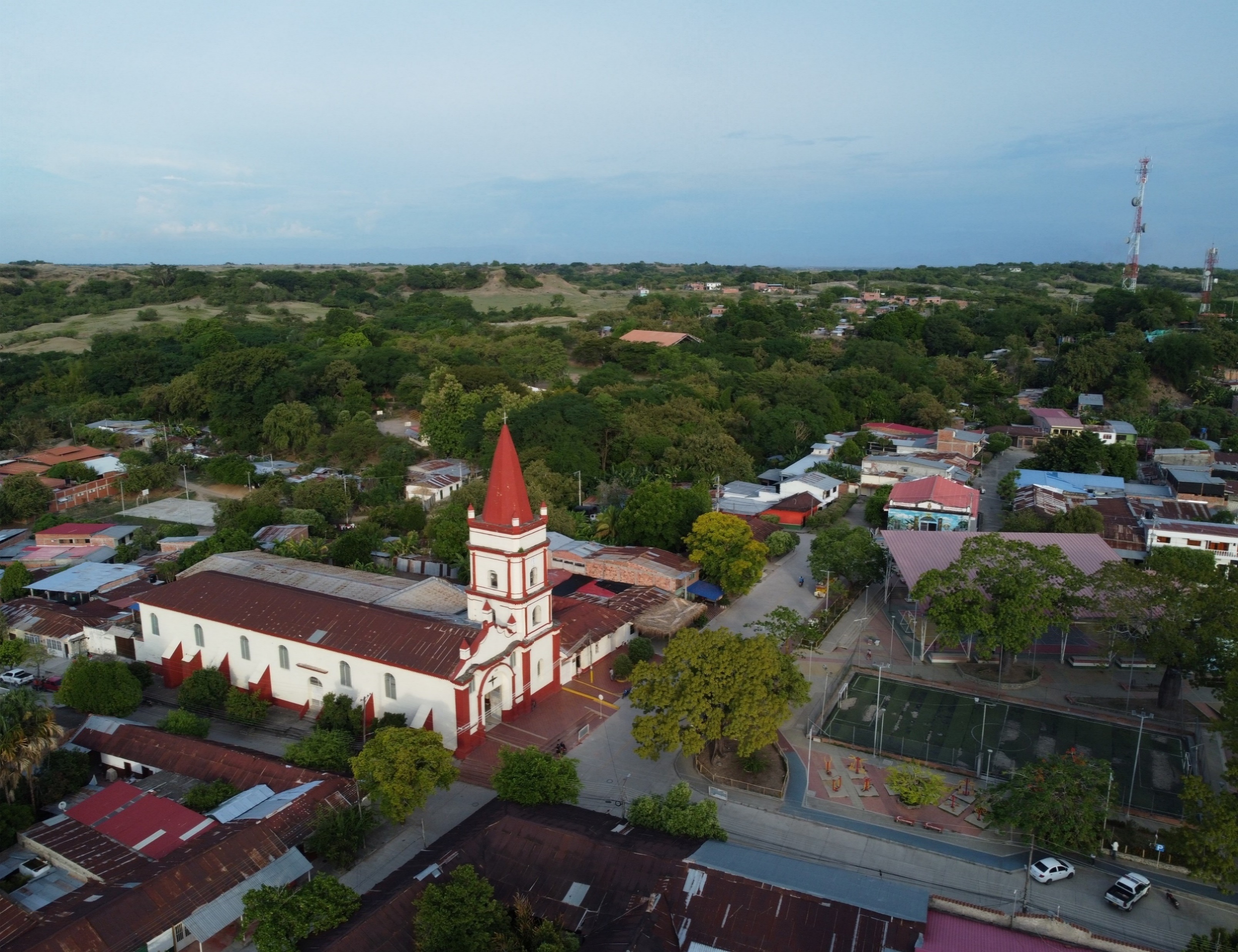 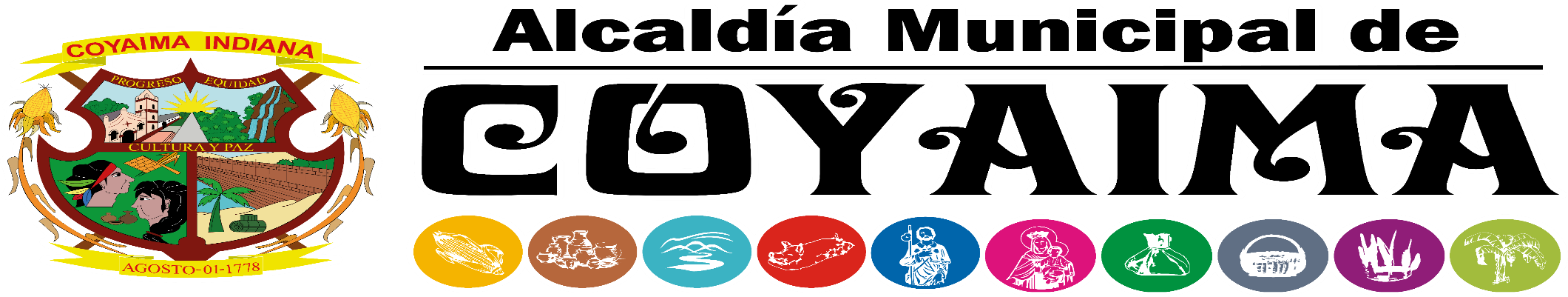 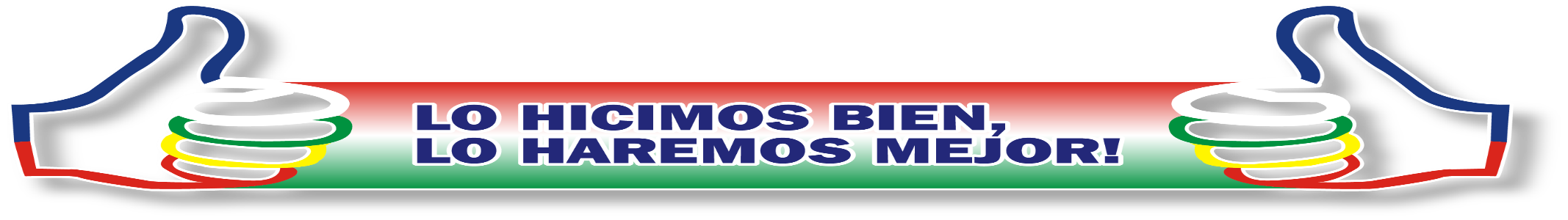 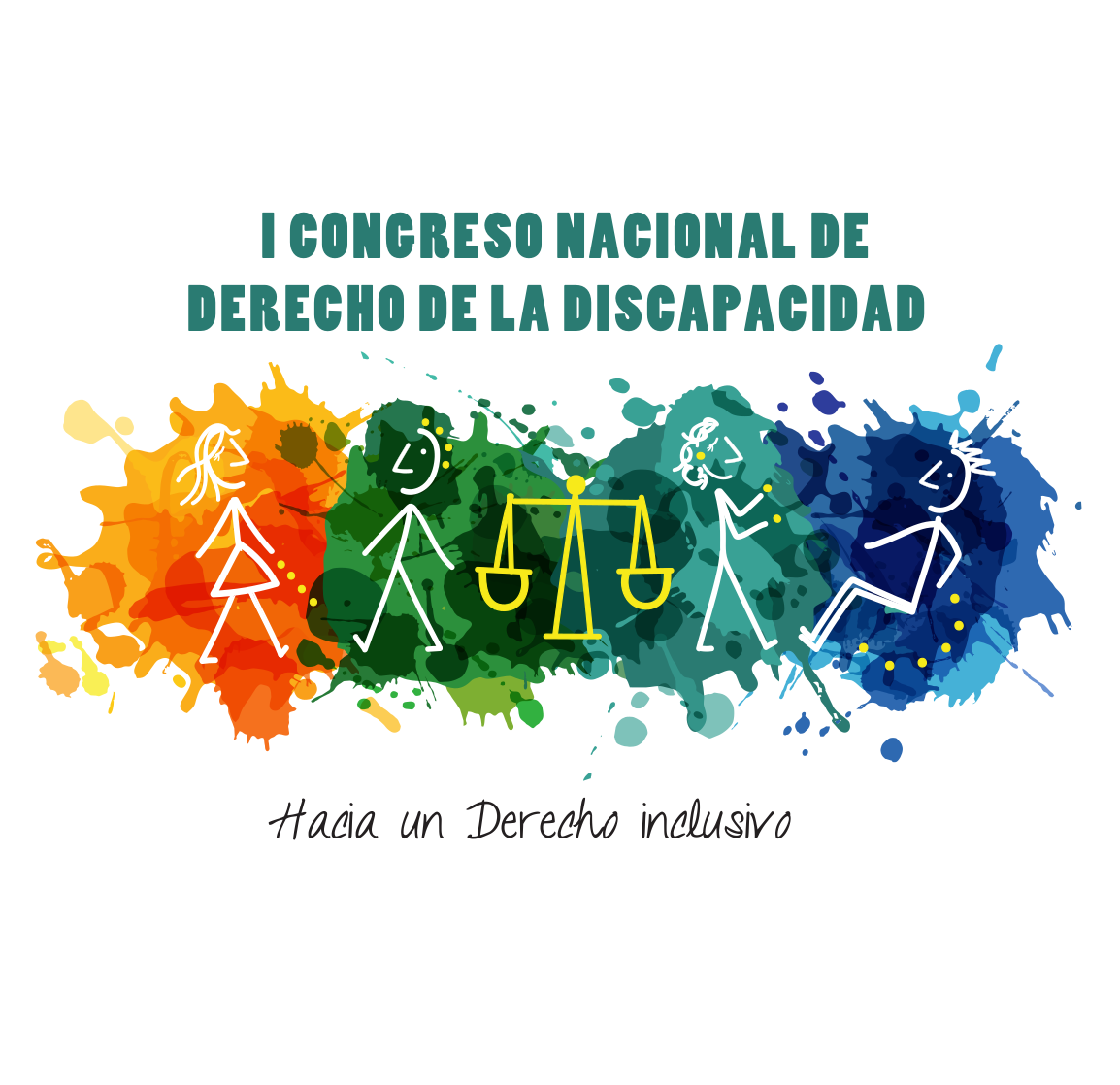 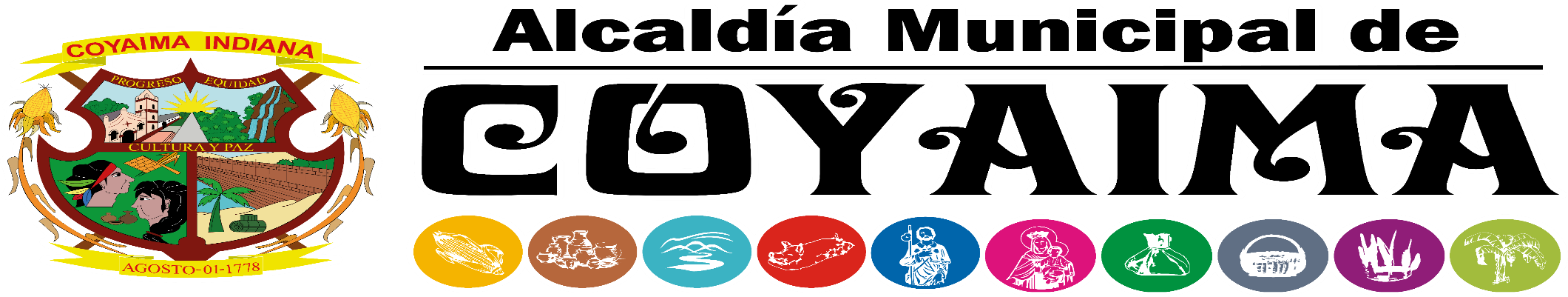 Gracias